Князева Татьяна Борисовна
Алтайский край, город Рубцовск
МБДОУ «Детский сад № 30 «Незабудка»
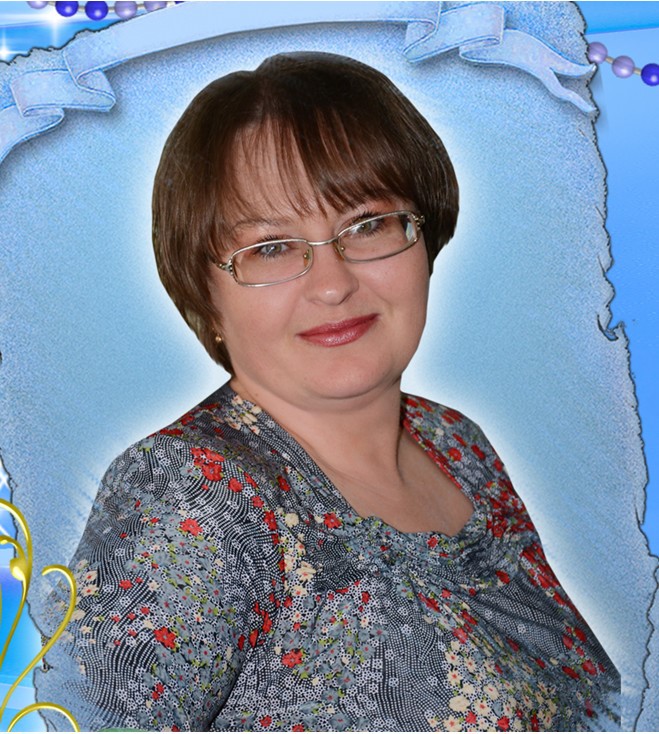 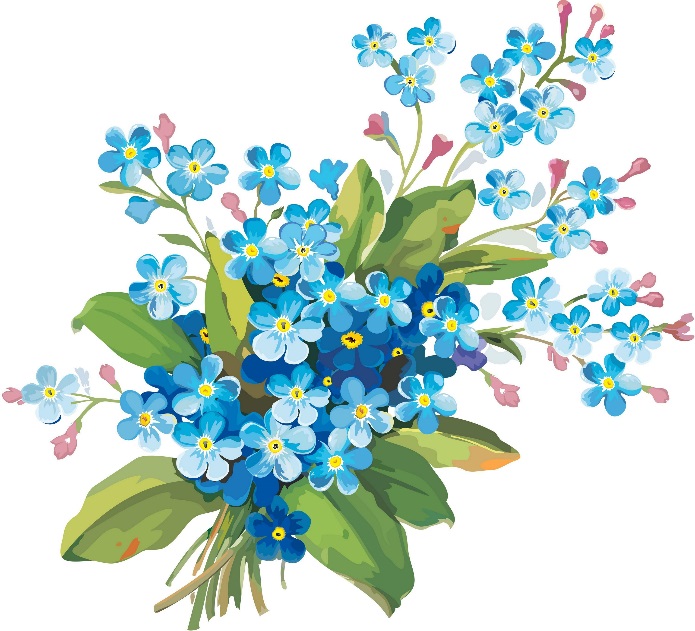 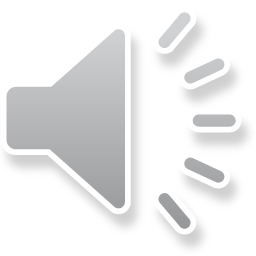 В 1990 году закончила Рубцовский  машиностроительный техникум по специальности «Обработка металлов резанием» и была присвоена квалификация «Техник – технолог», но обстоятельства сложились так,  что  в 1994 году пришла работать в детский сад  № 30  «Незабудка» помощником воспитателя. Так  проработала 12 лет.
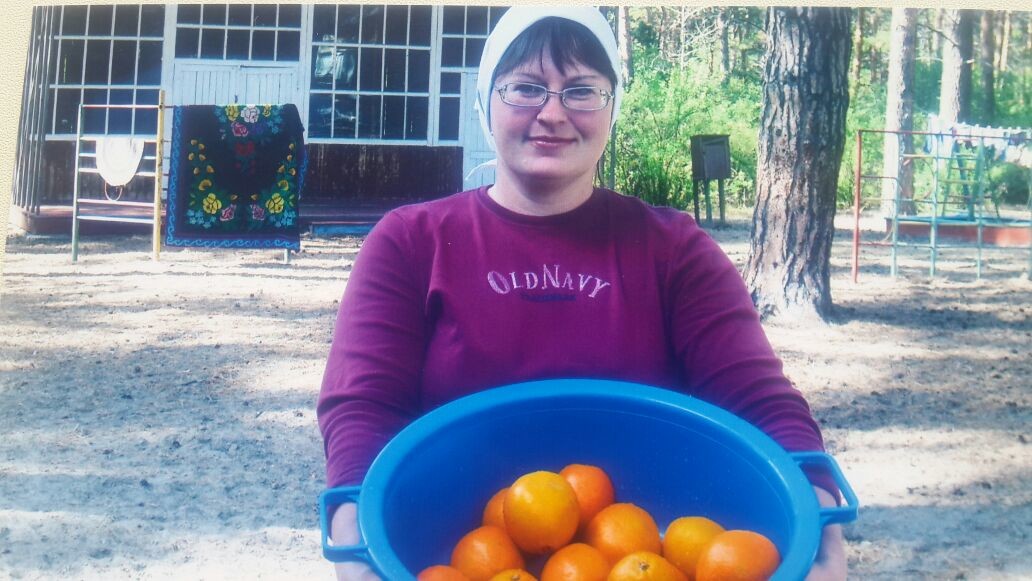 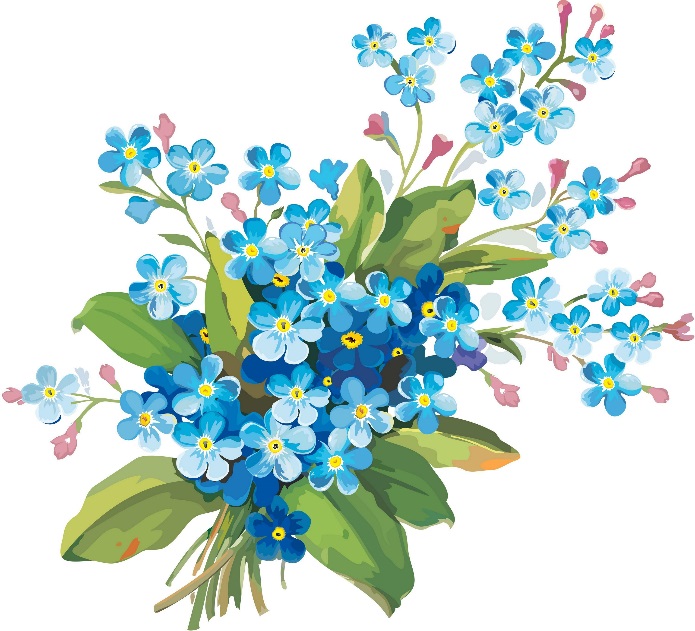 Я подумала, а может воспитателем мне стать, профессия совсем  не легка, но, кажется как раз она моя!
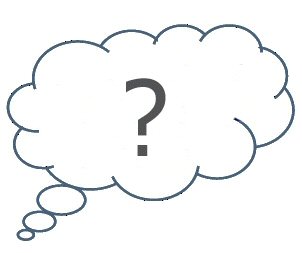 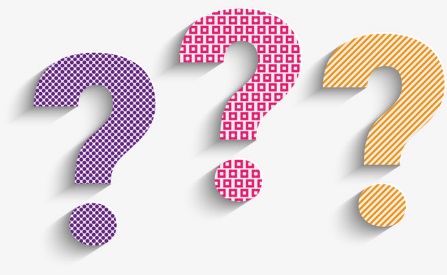 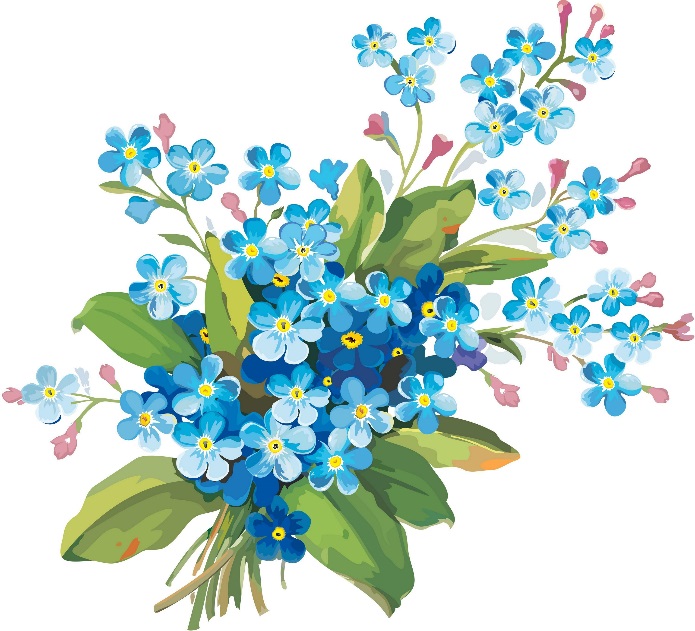 И вот… я сделала свой первый шаг! В 2009 году я закончила Рубцовский педагогический  колледж.Я- ВОСПИТАТЕЛЬ!!!!!
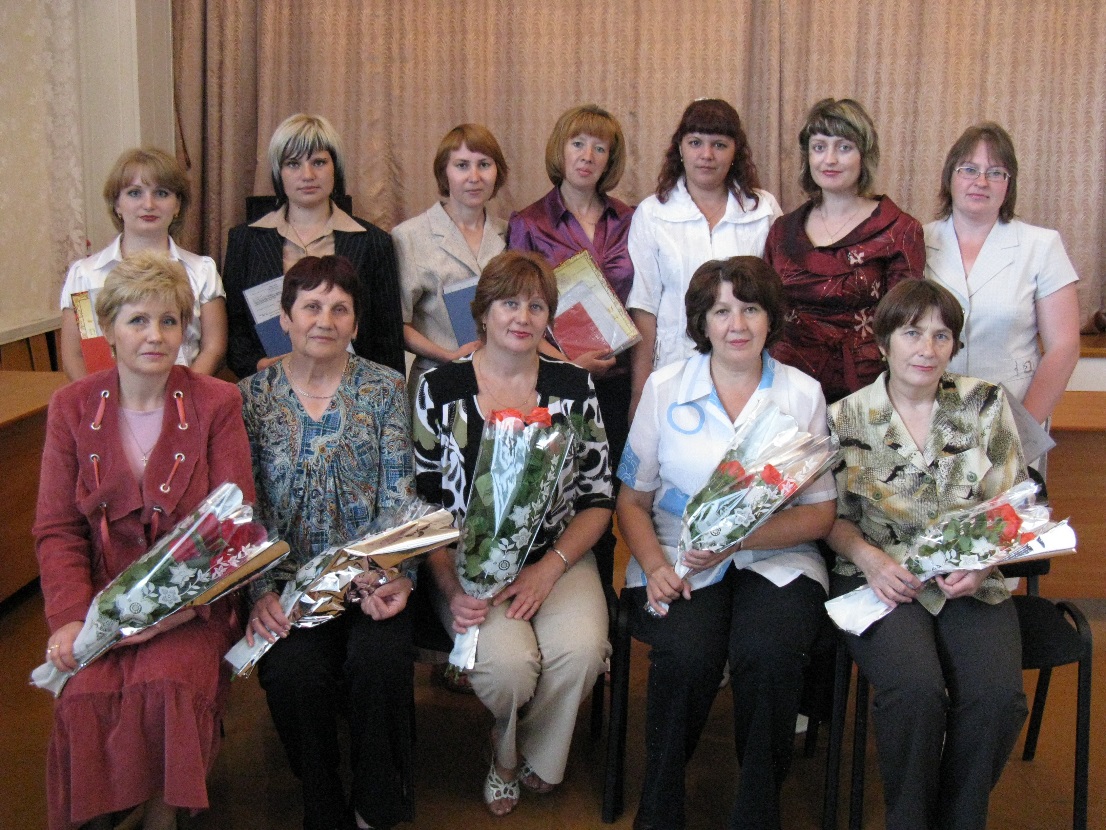 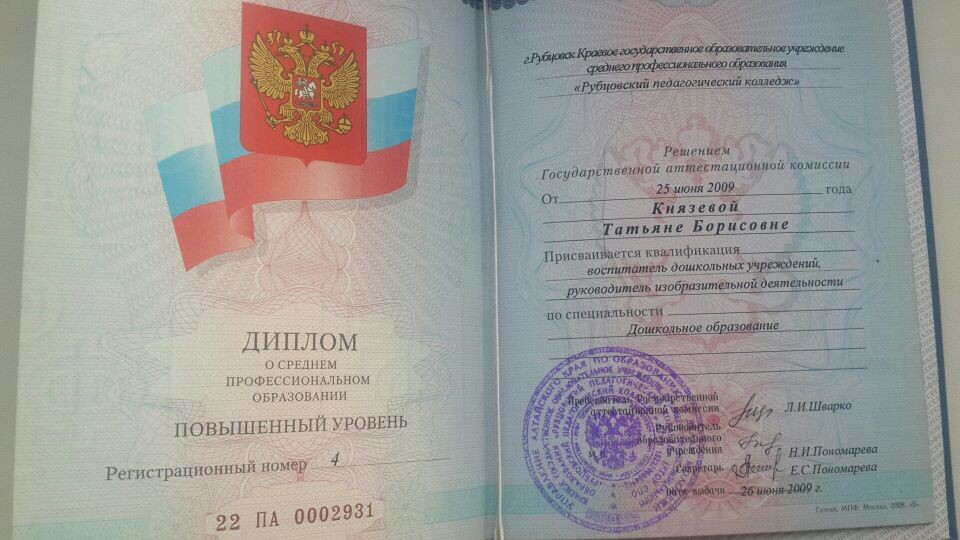 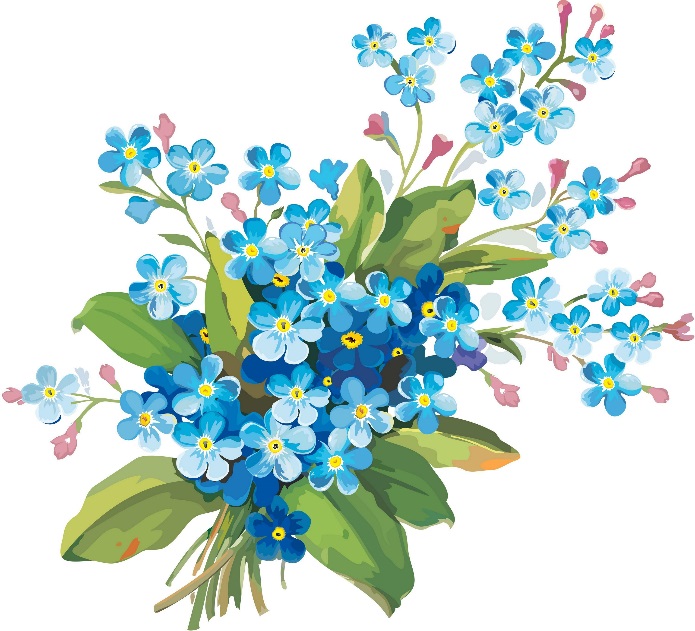 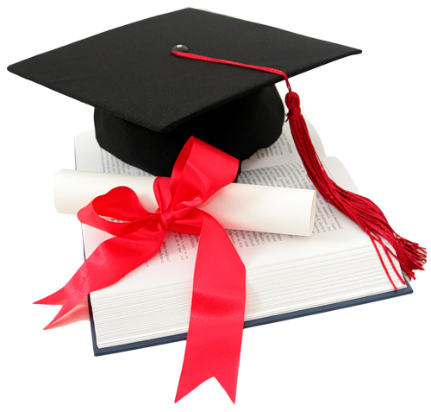 Теперь так хочется все воплотить, не ошибиться, все трудности преодолеть, вот первое занятие,
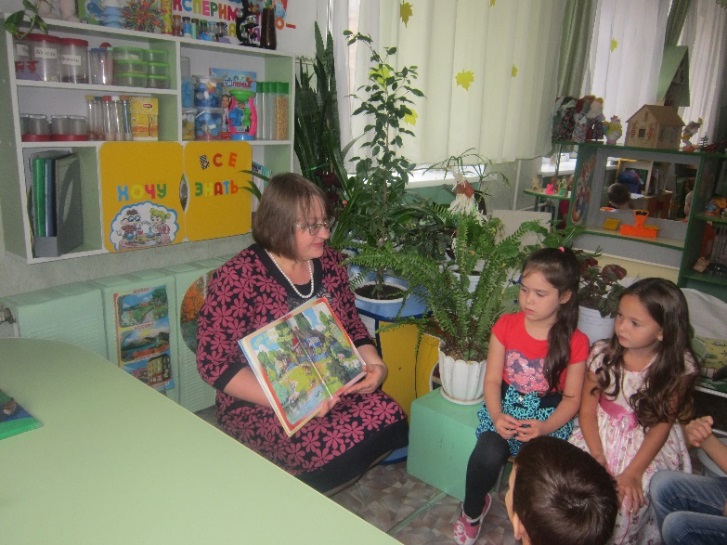 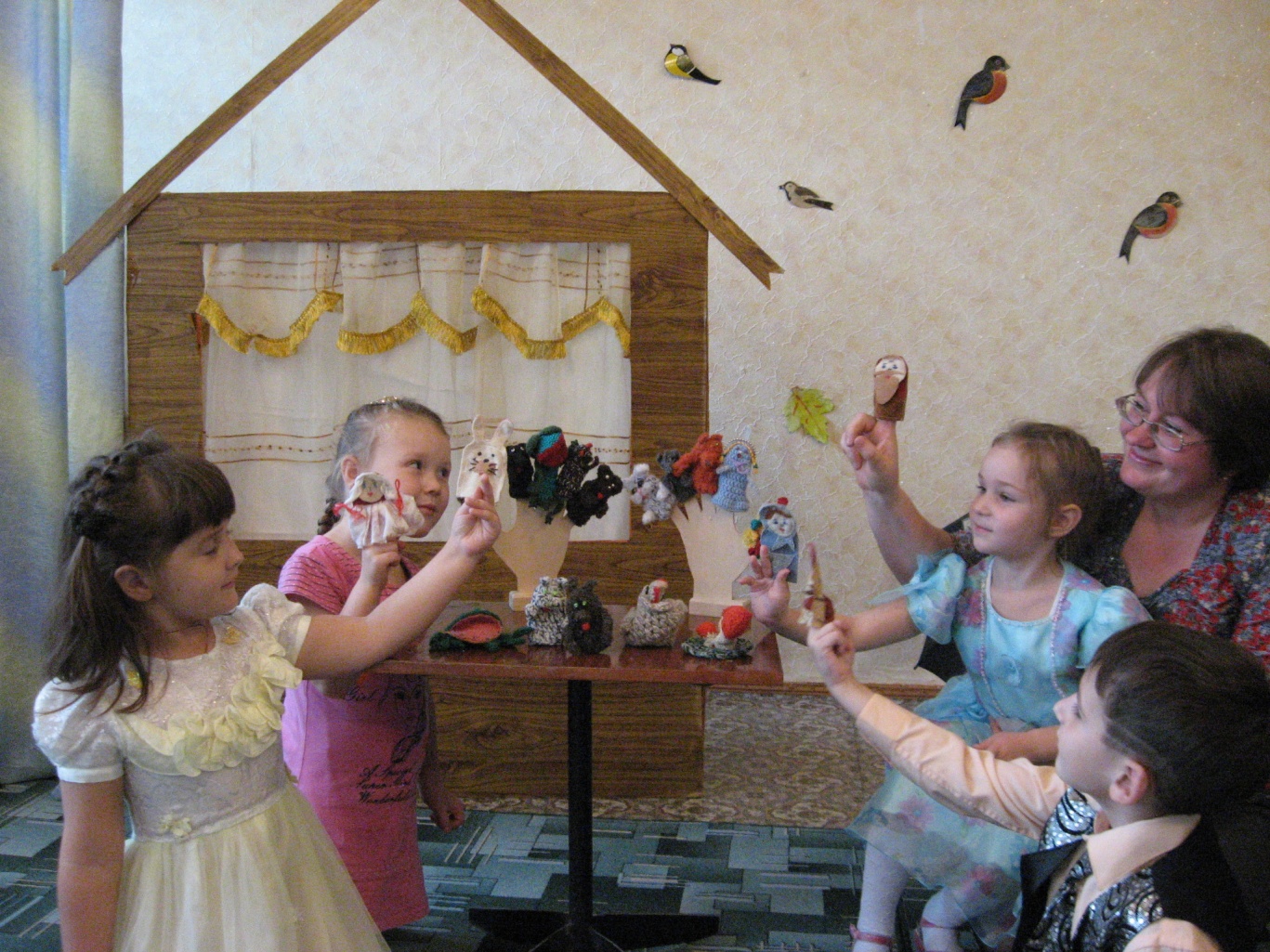 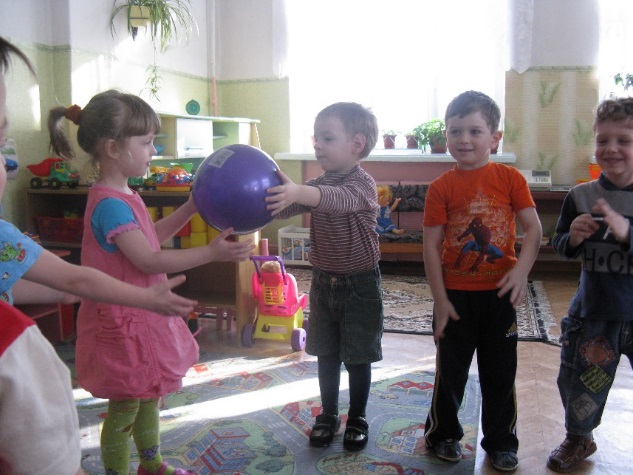 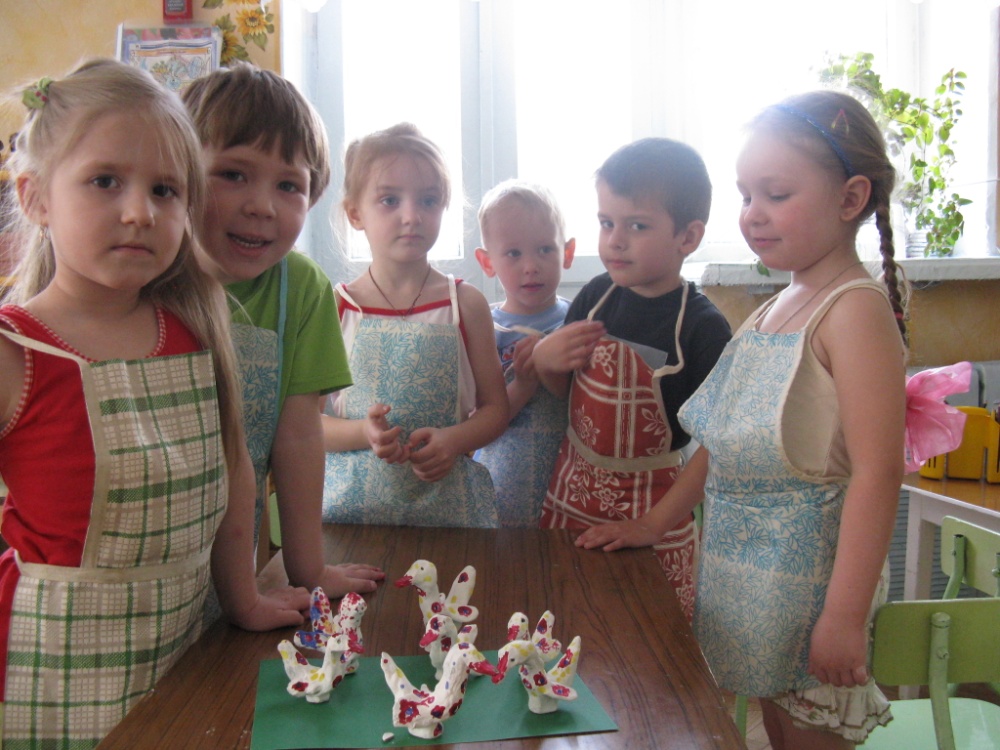 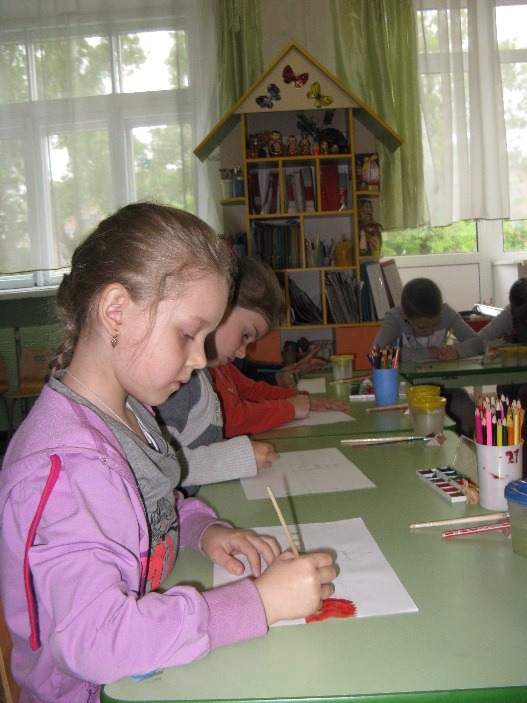 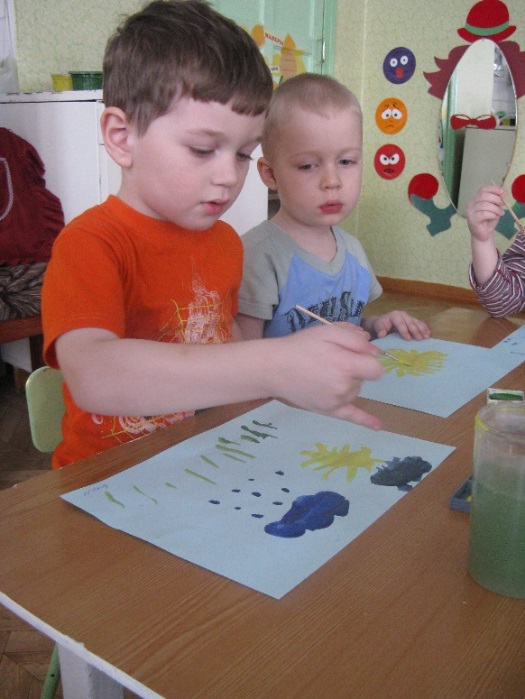 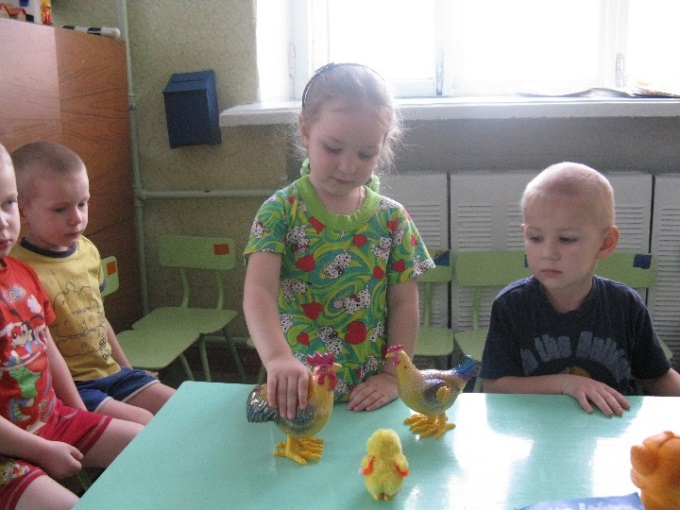 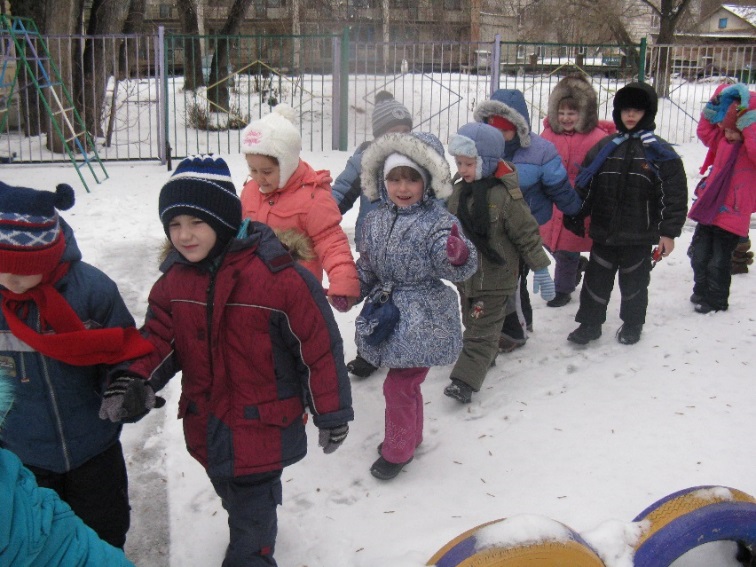 прогулка,
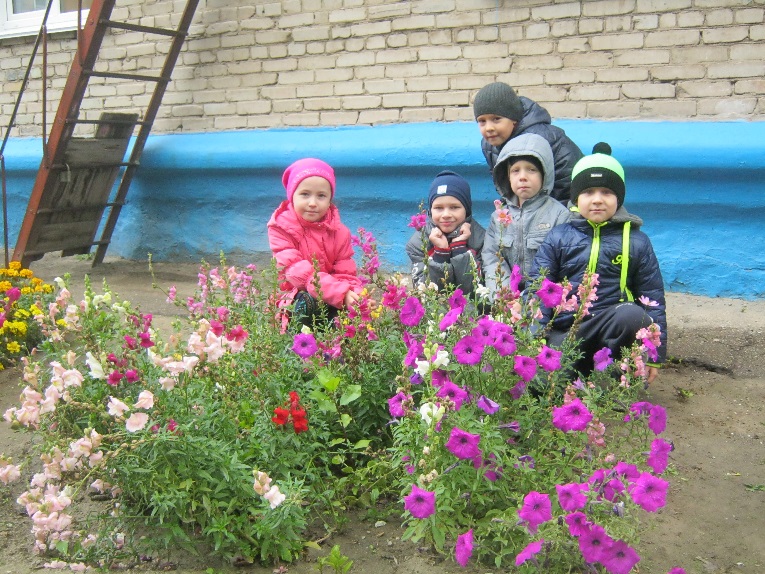 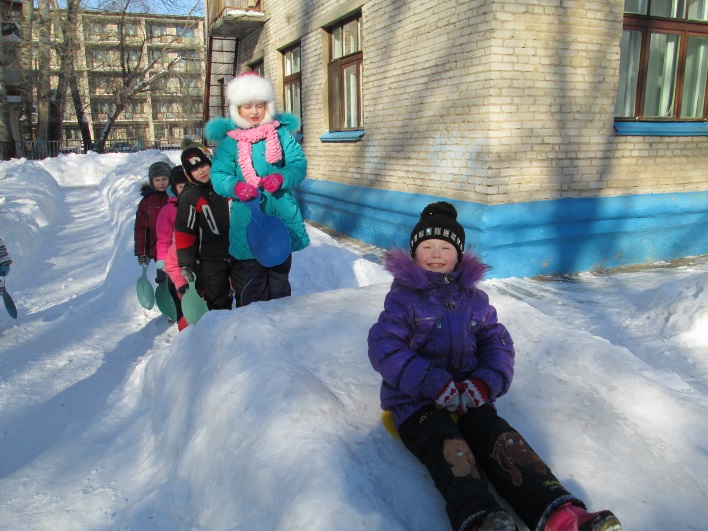 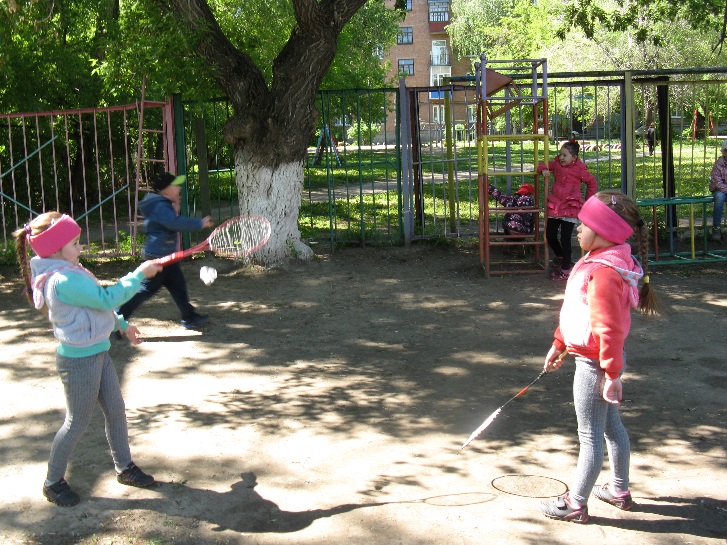 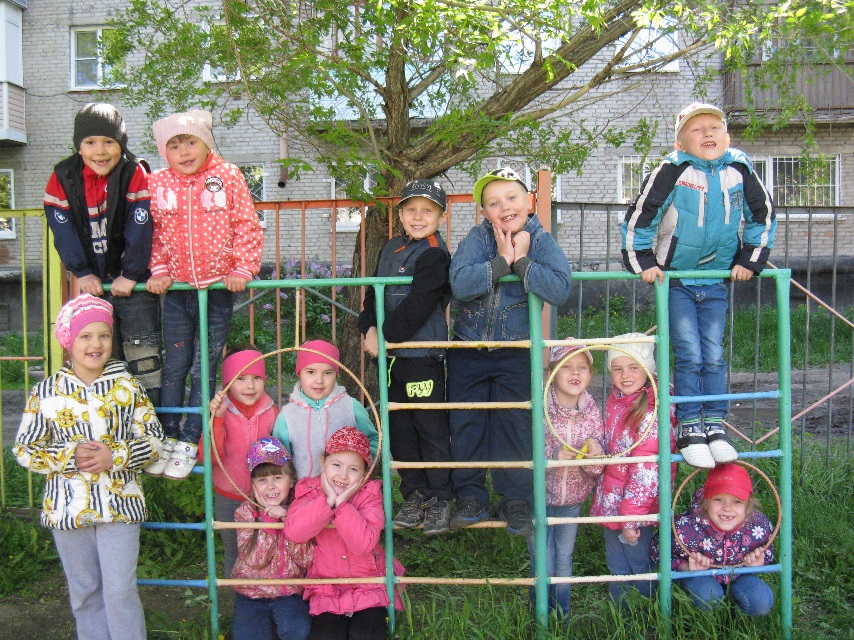 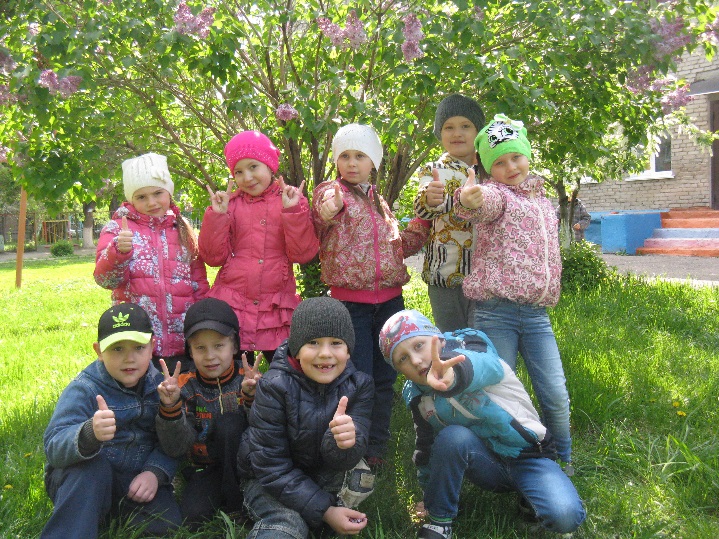 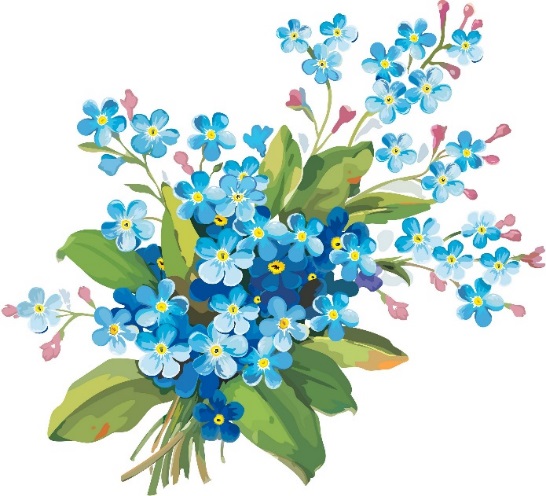 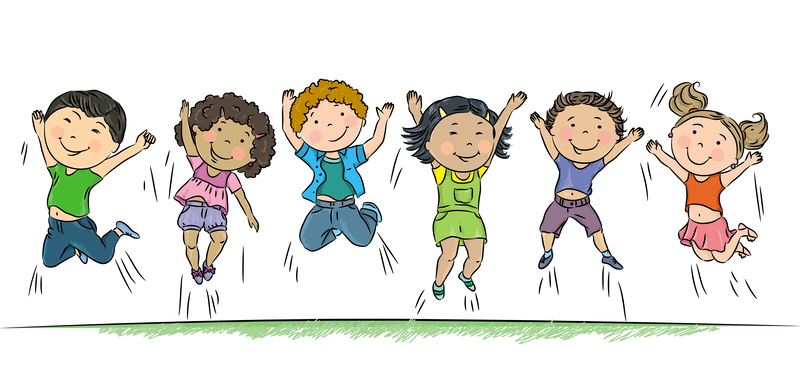 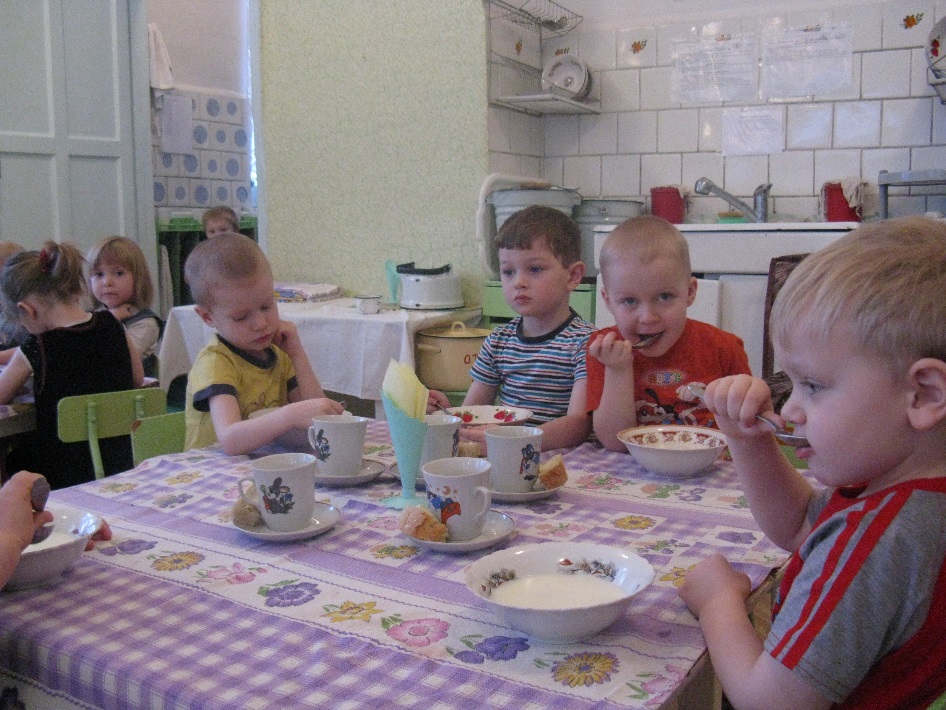 завтрак,
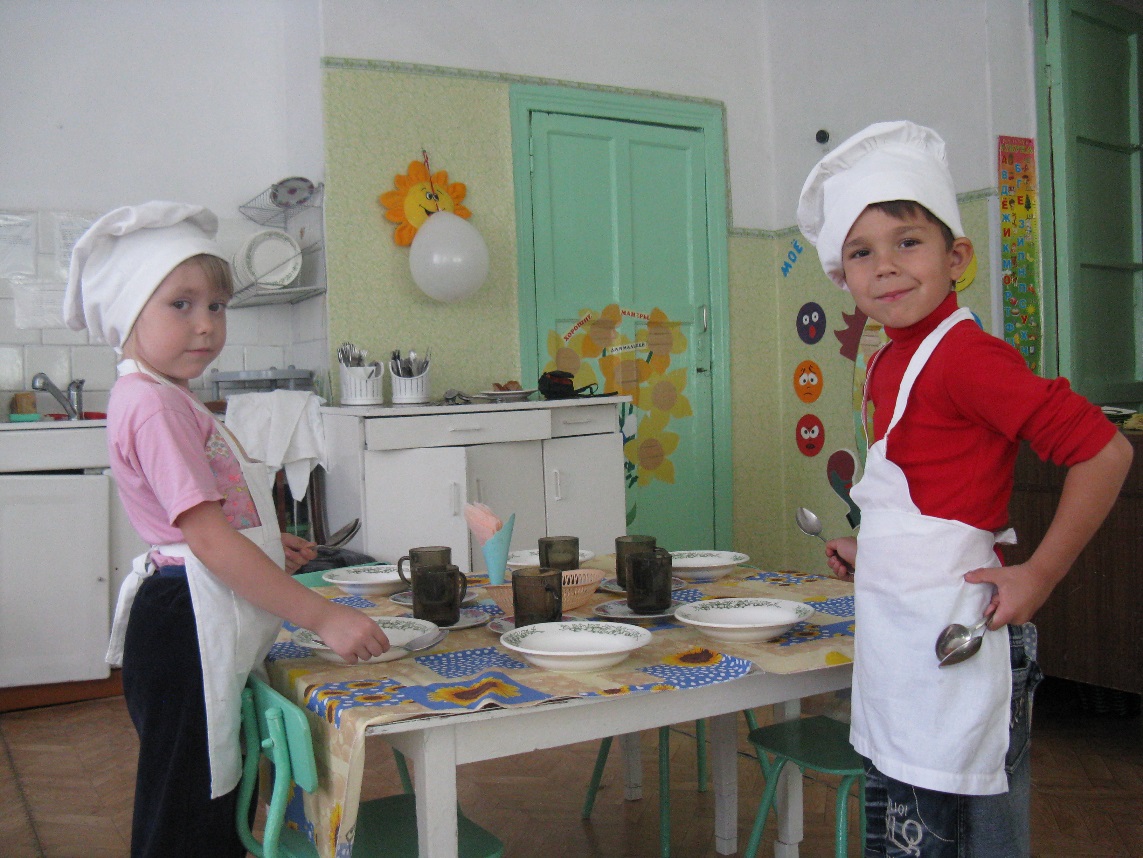 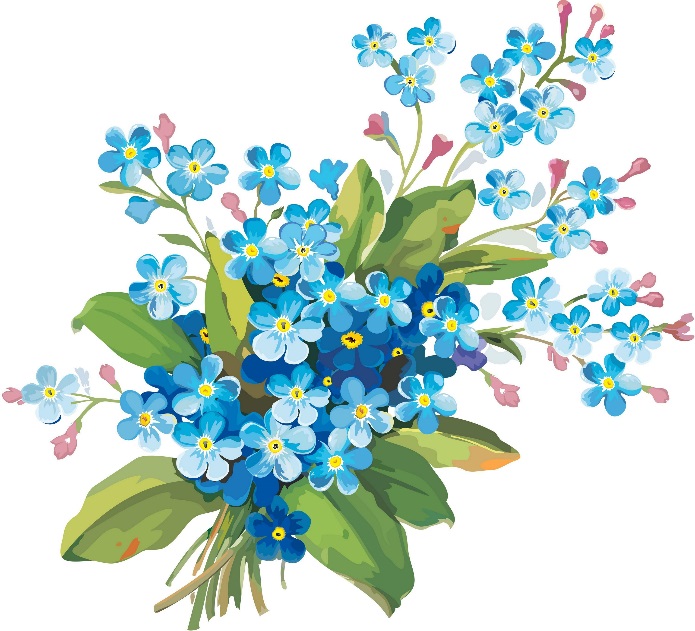 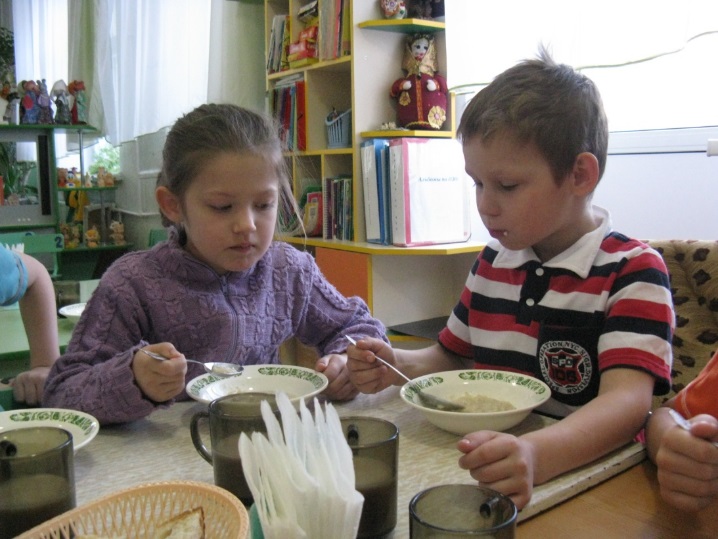 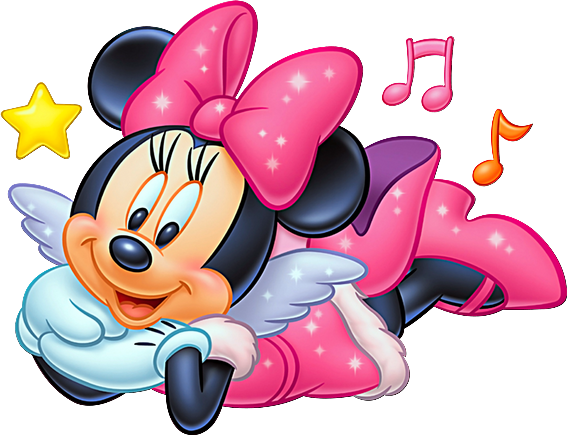 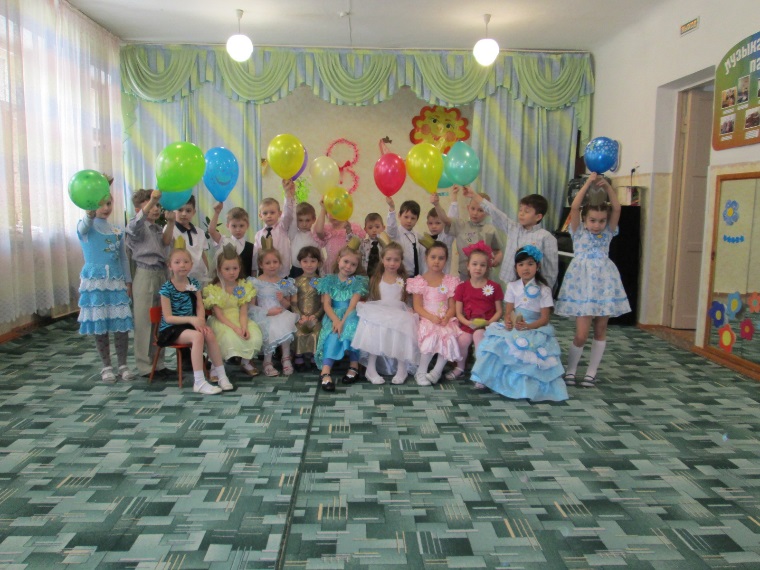 праздник,
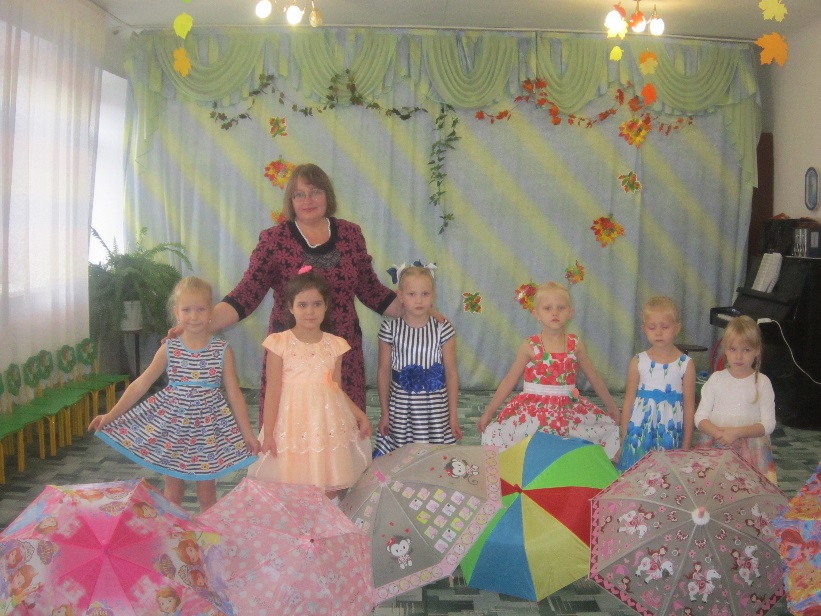 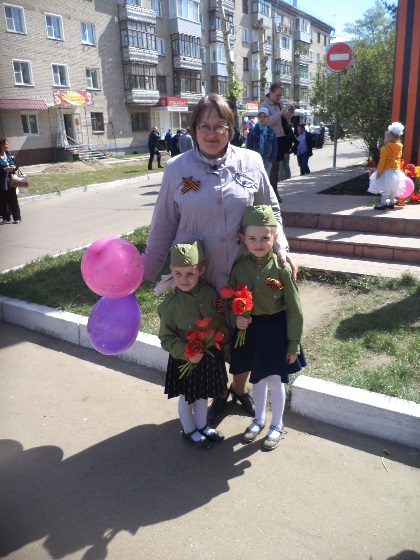 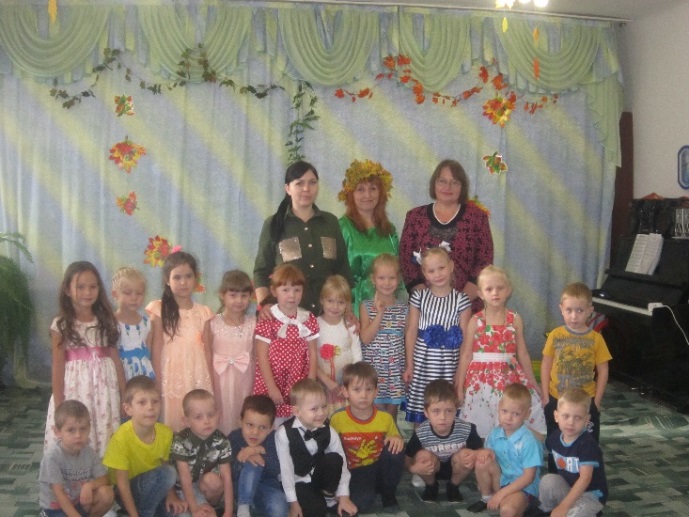 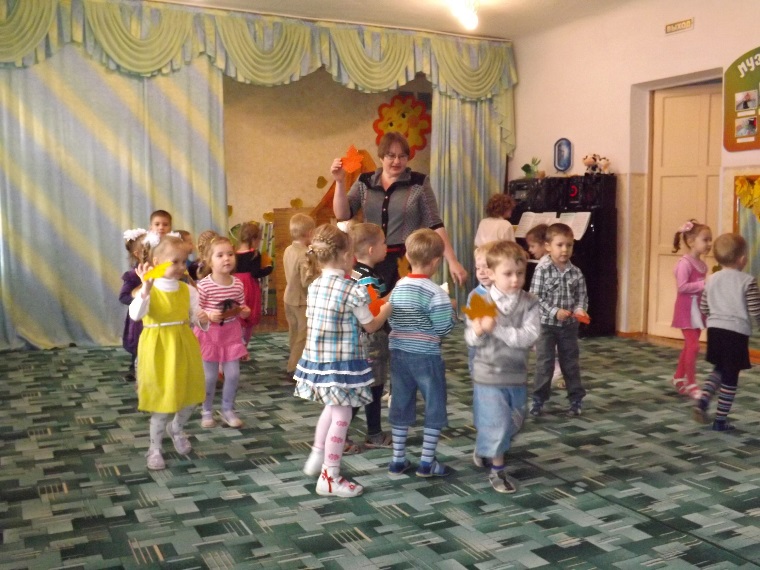 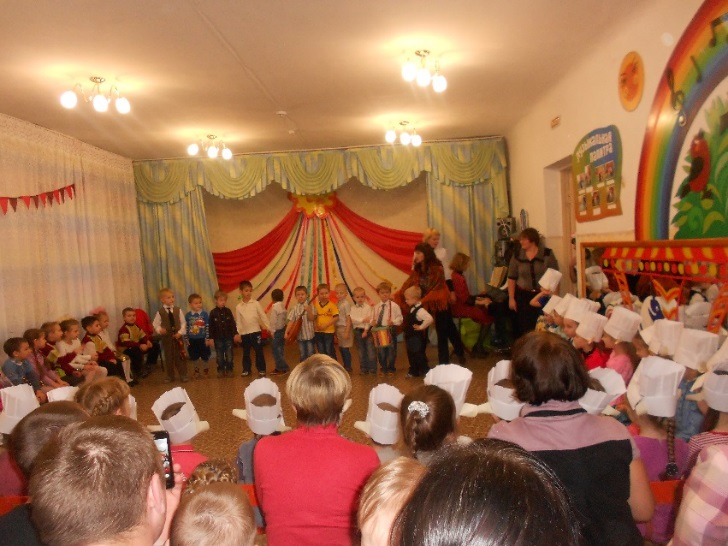 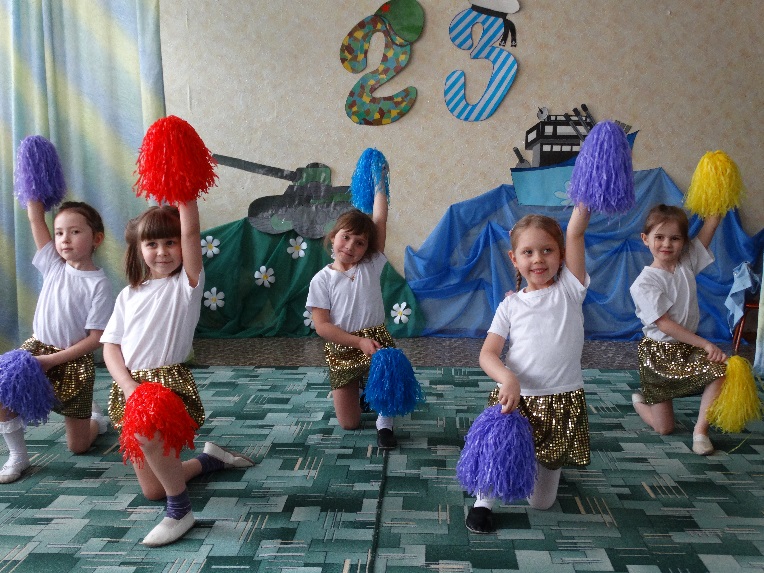 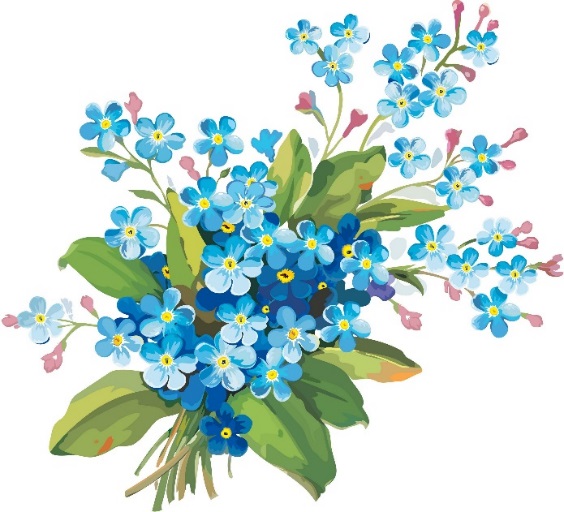 100 из 101
роли.
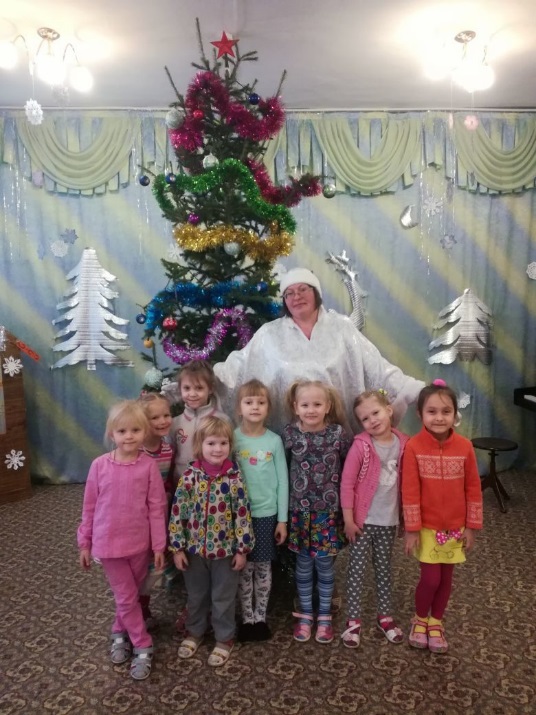 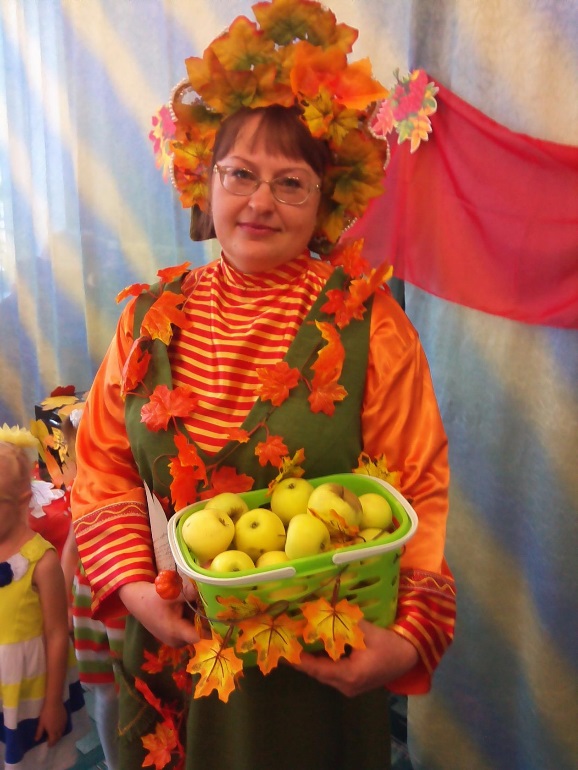 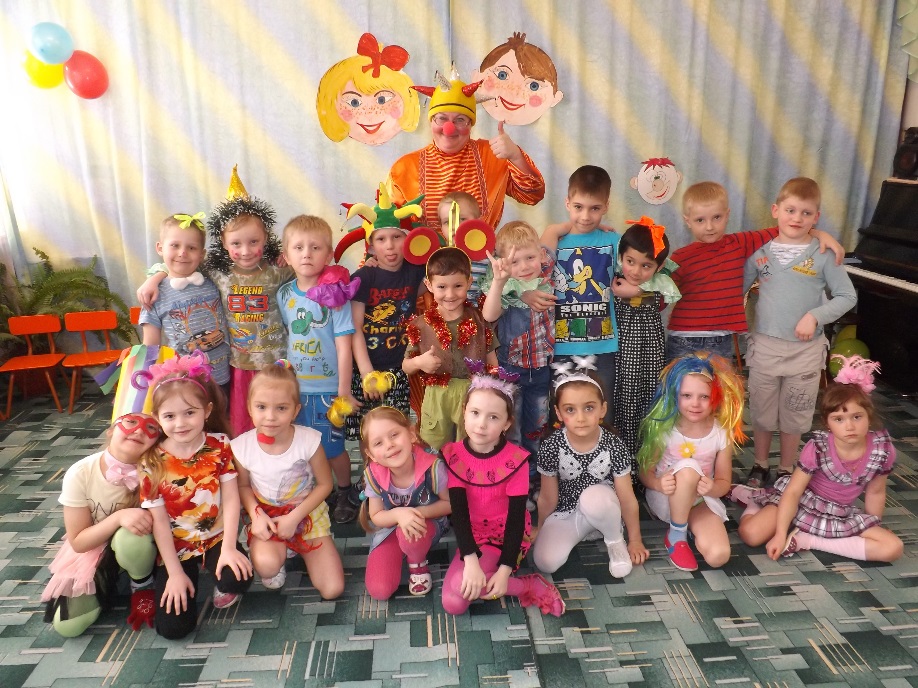 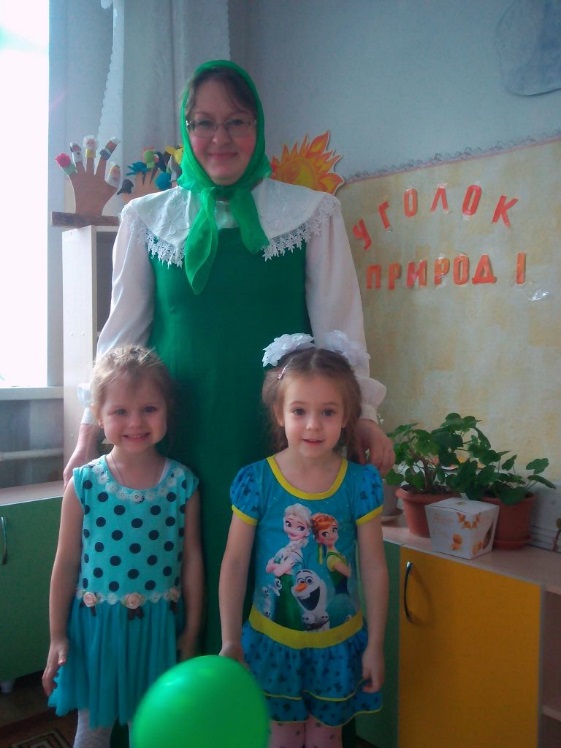 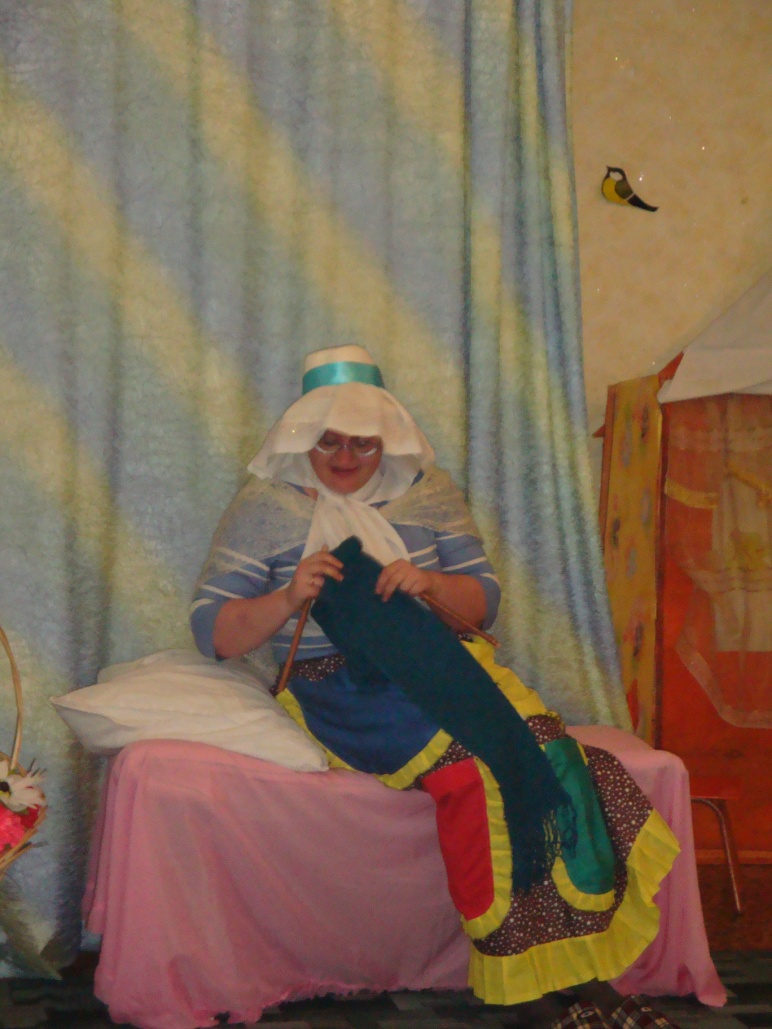 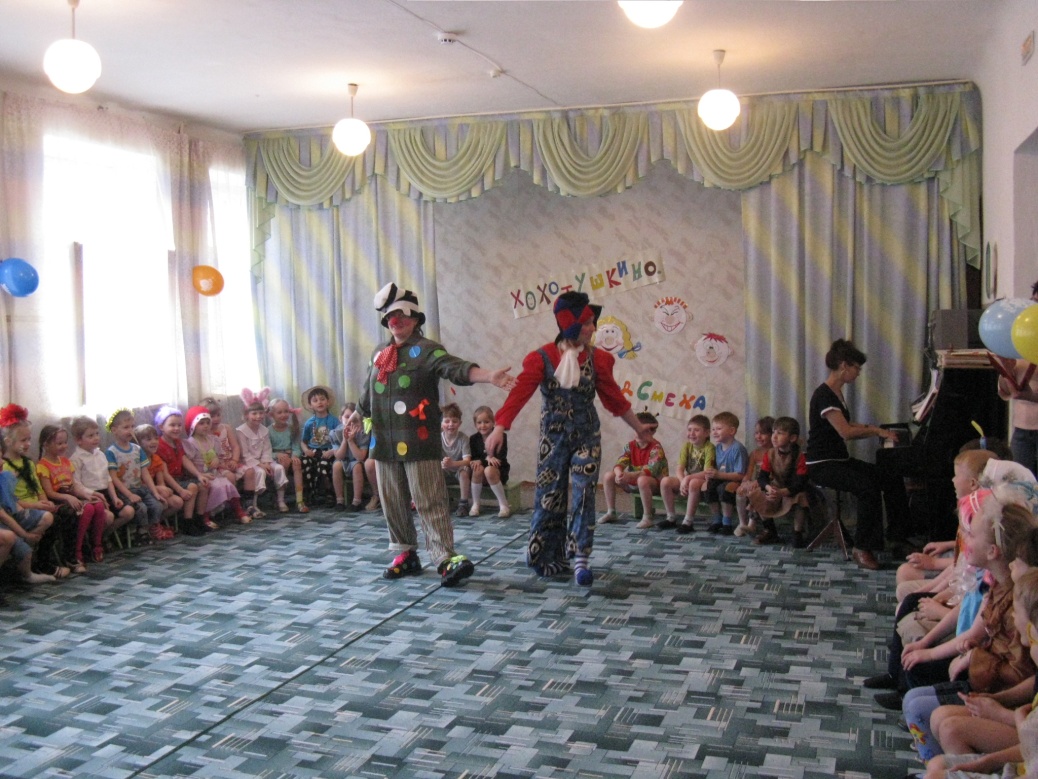 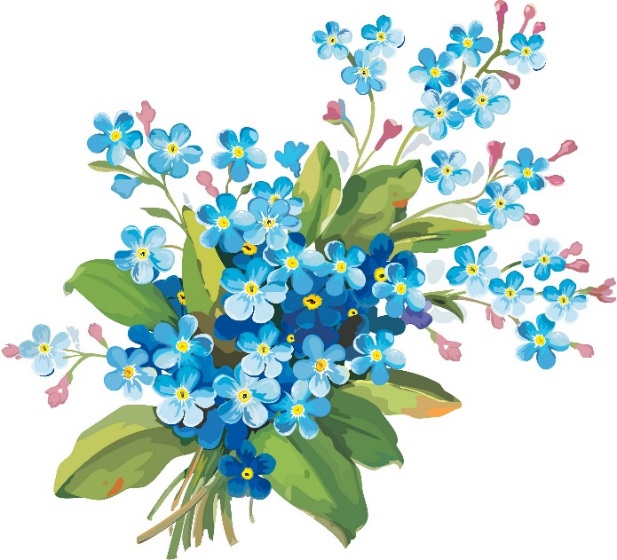 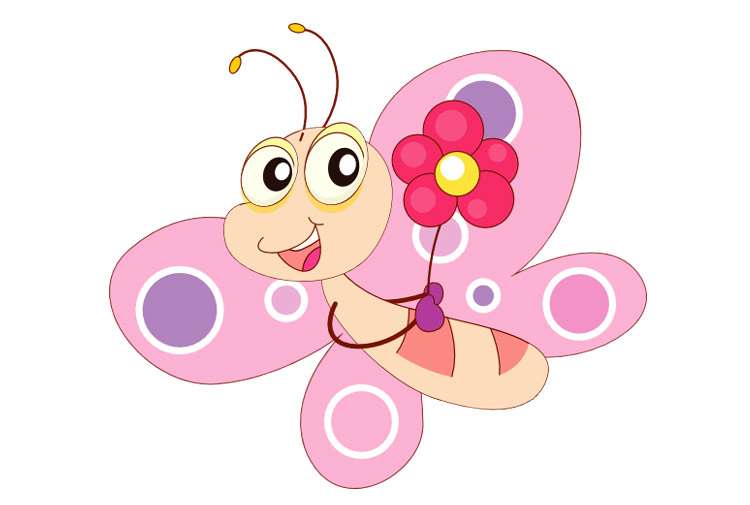 А вот уже и первый выпускной!
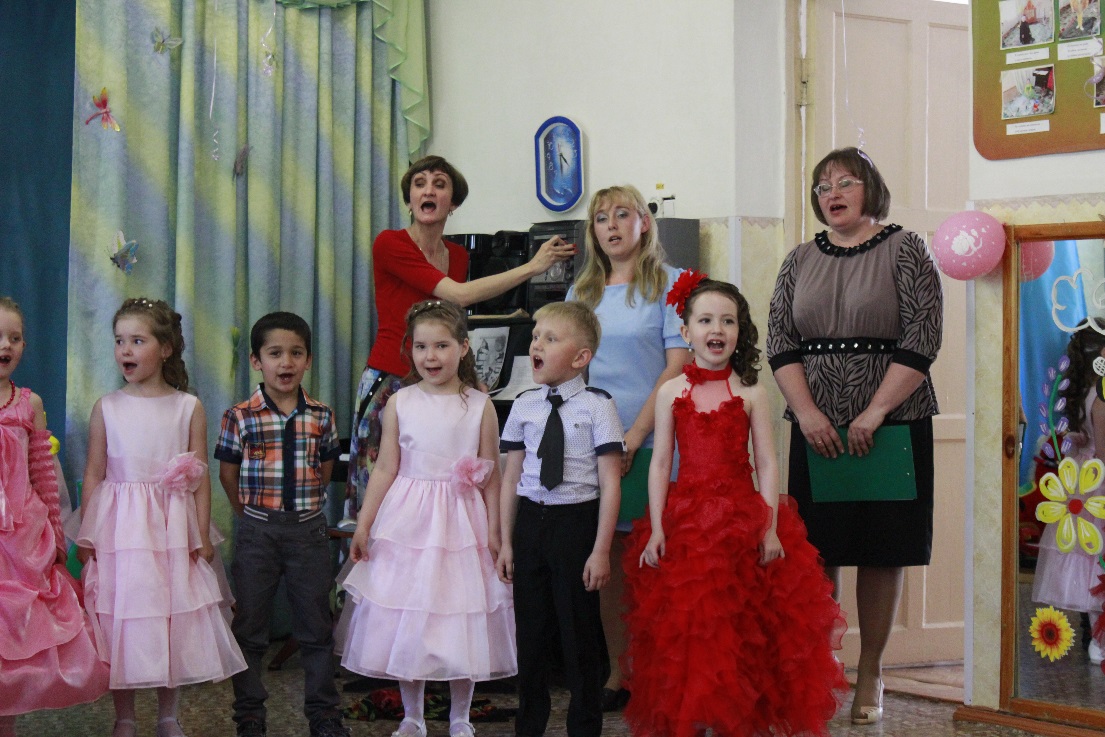 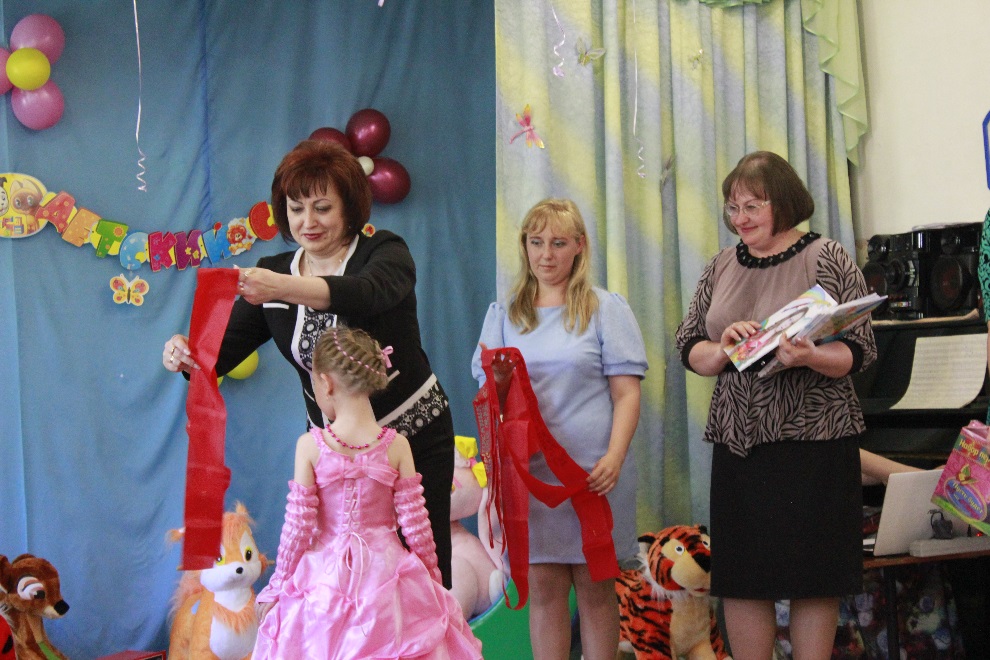 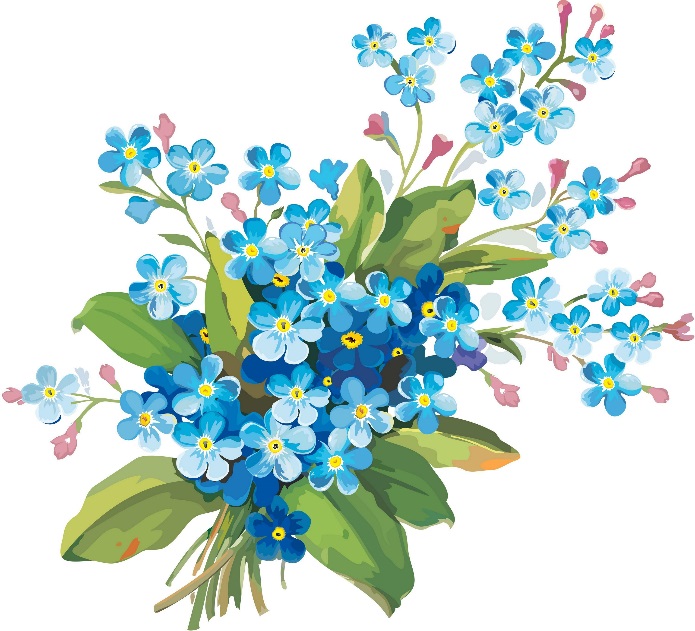 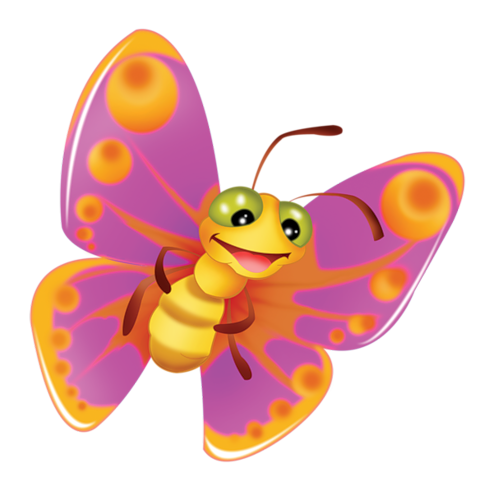 Вот первые победы, достижения,  грамоты, похвальные листы.
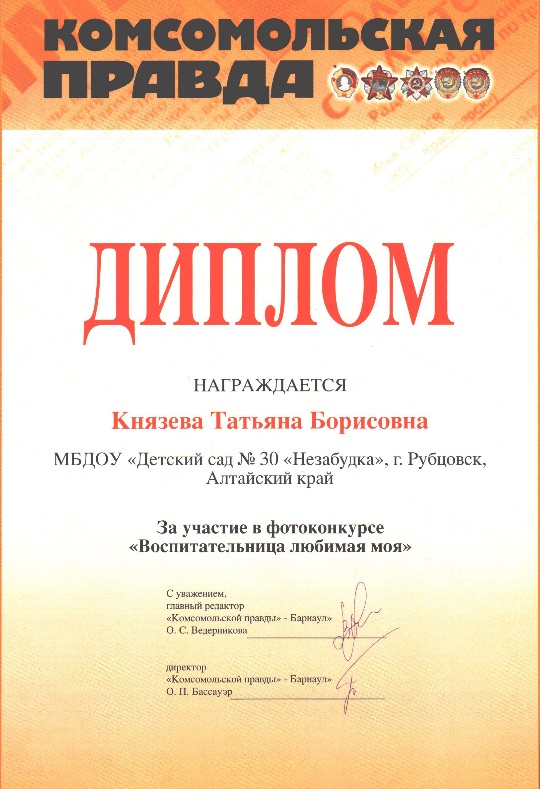 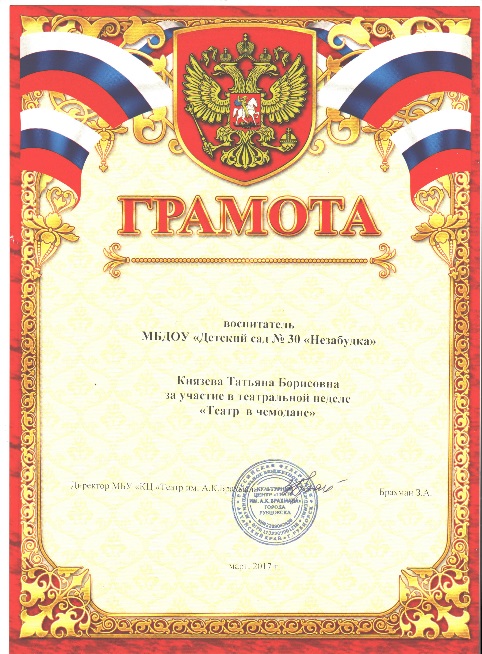 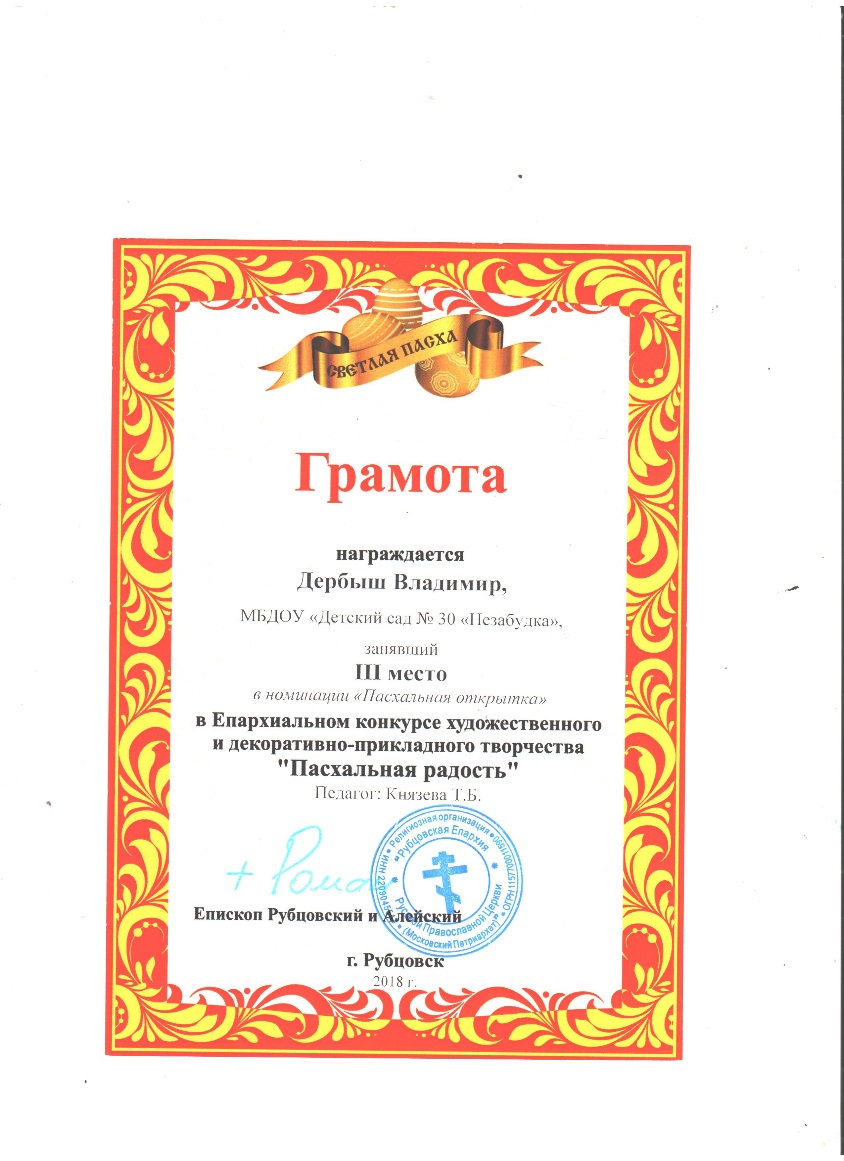 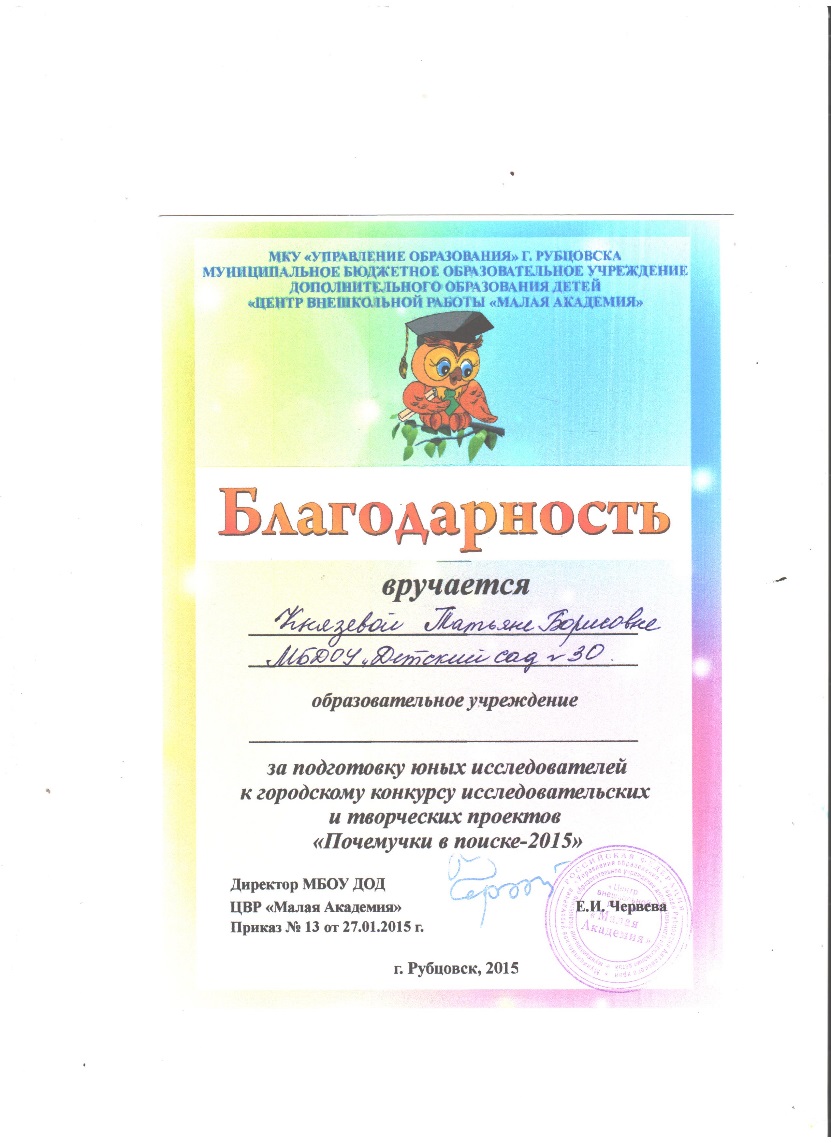 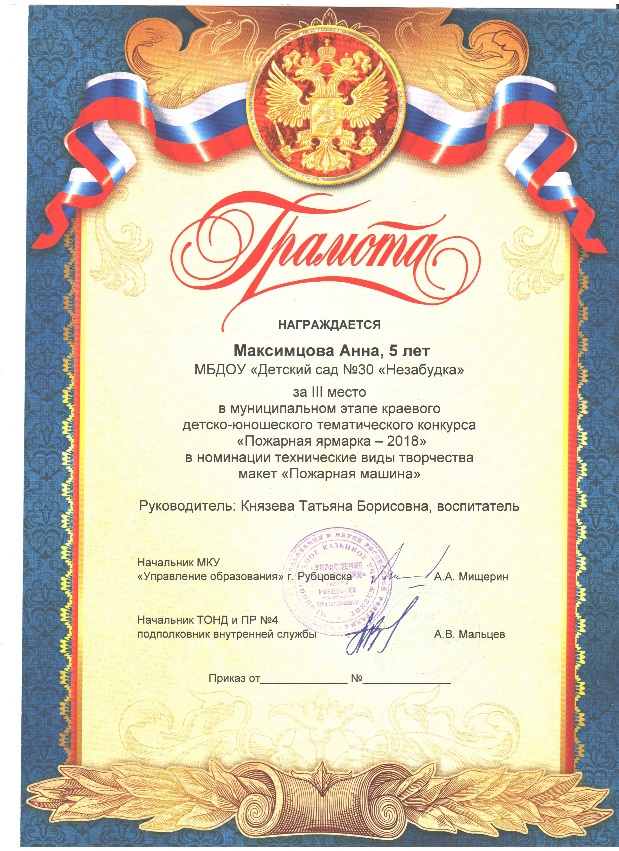 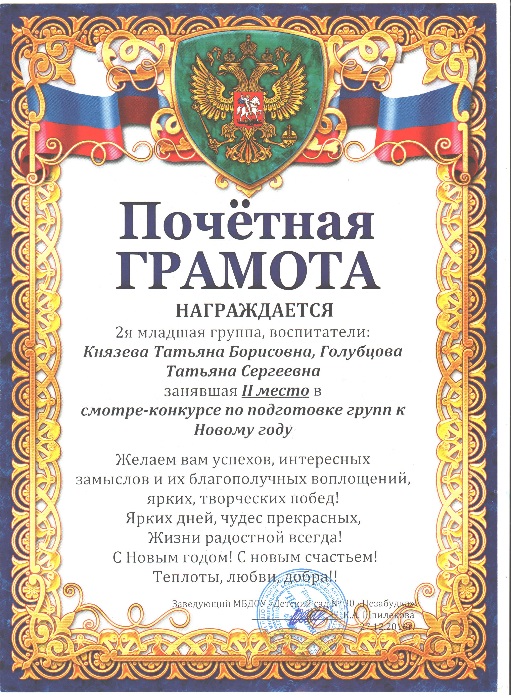 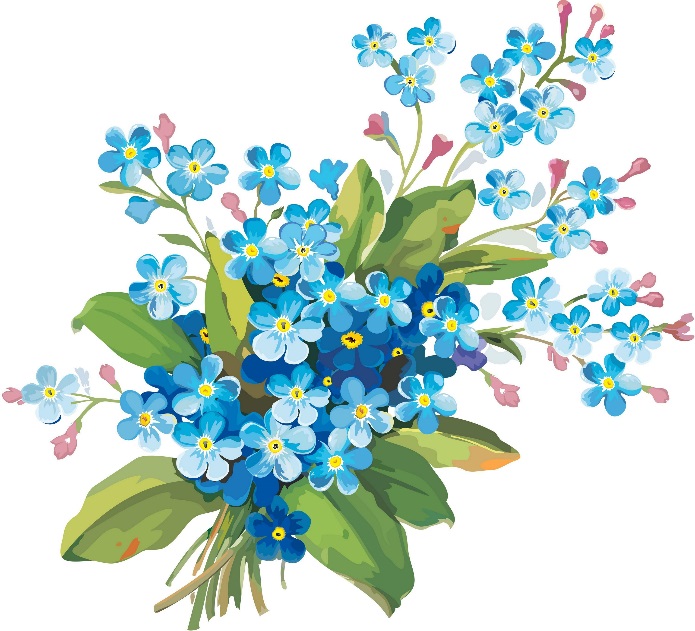 Я, воспитатель, этим я горжусь и в этой жизни делаю немало!Я буду дальше познавать свою работу
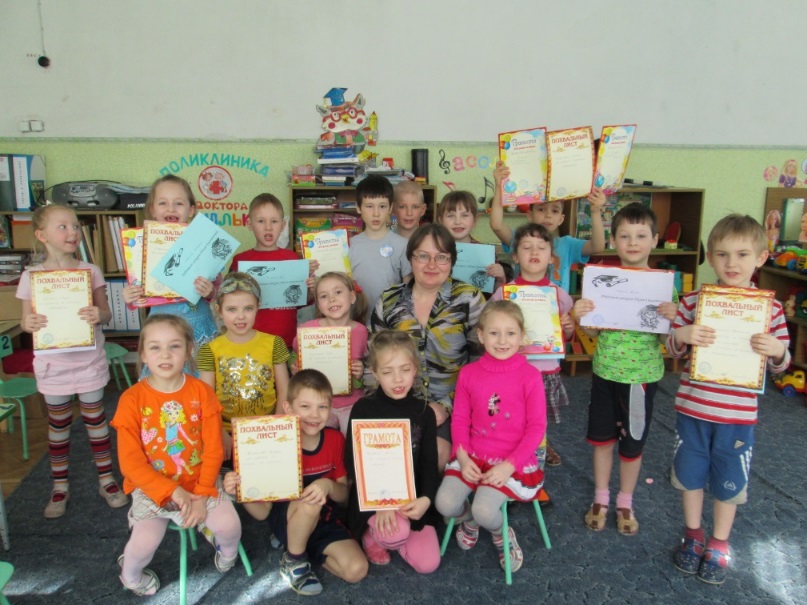 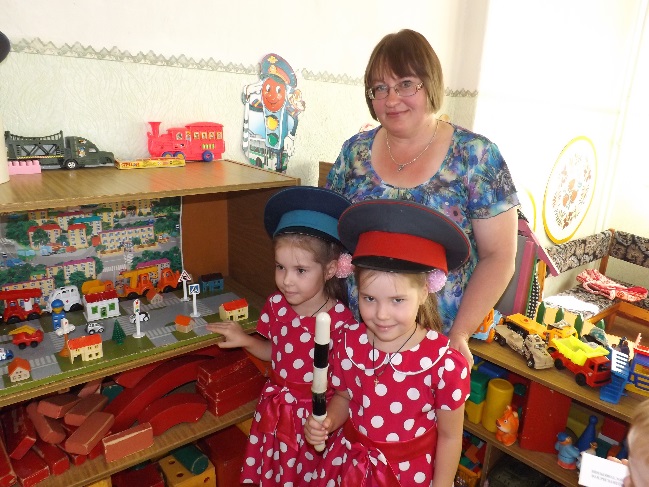 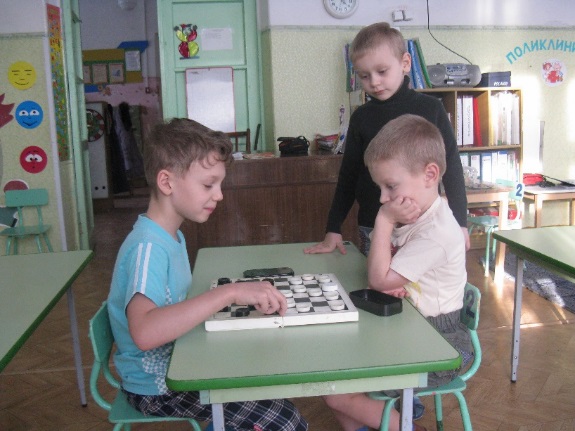 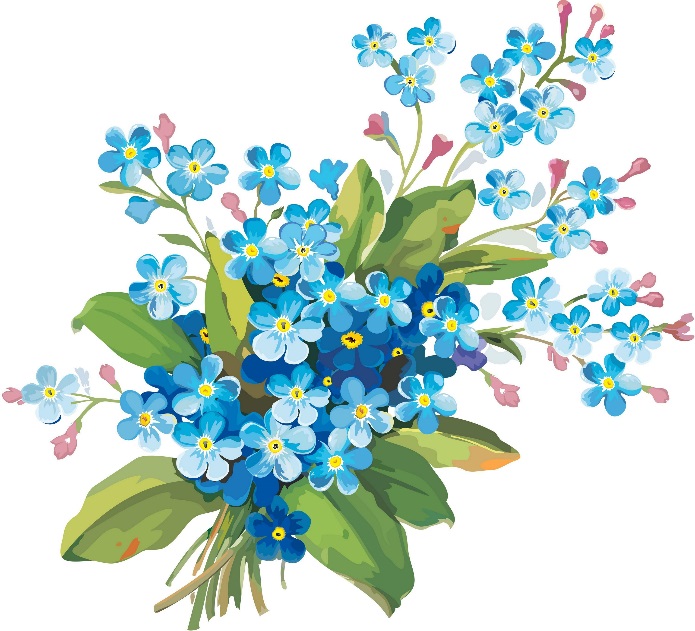 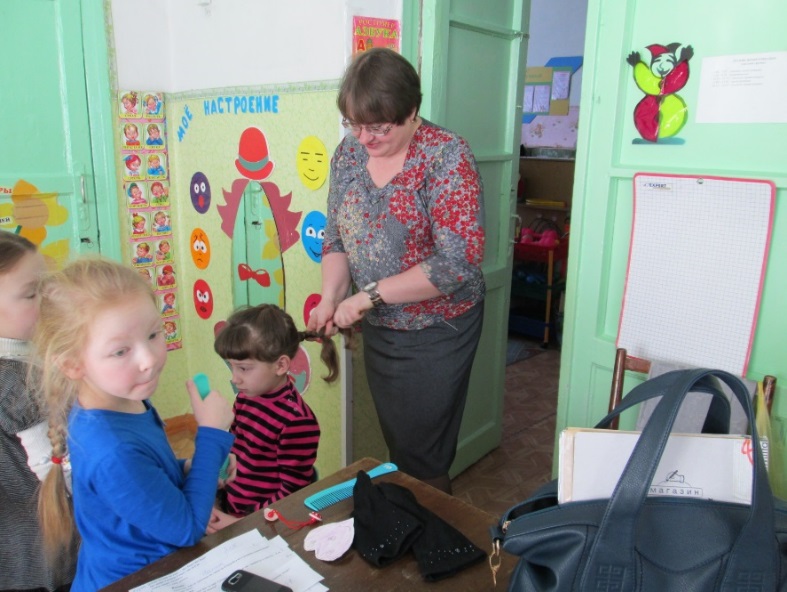 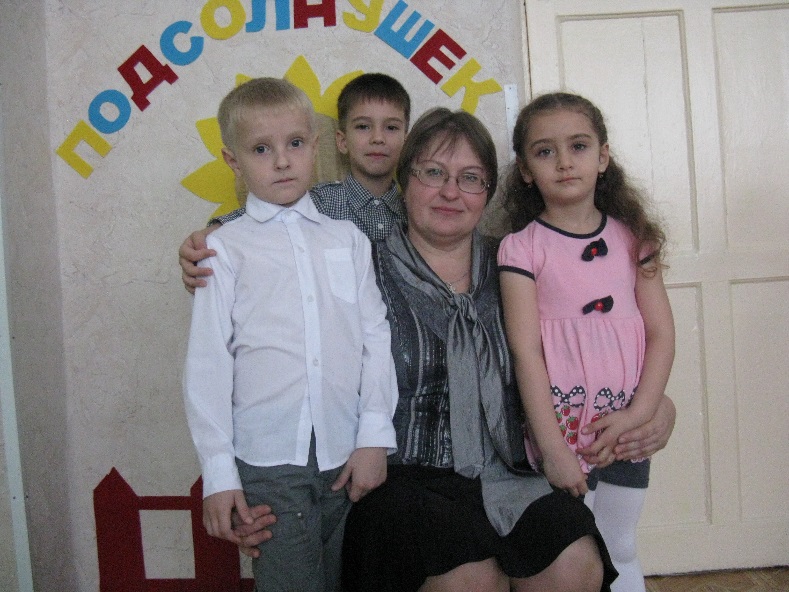 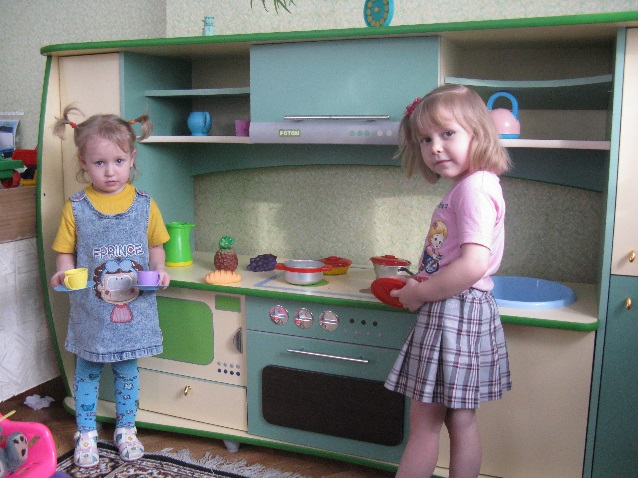 и продолжать учиться быть собой.
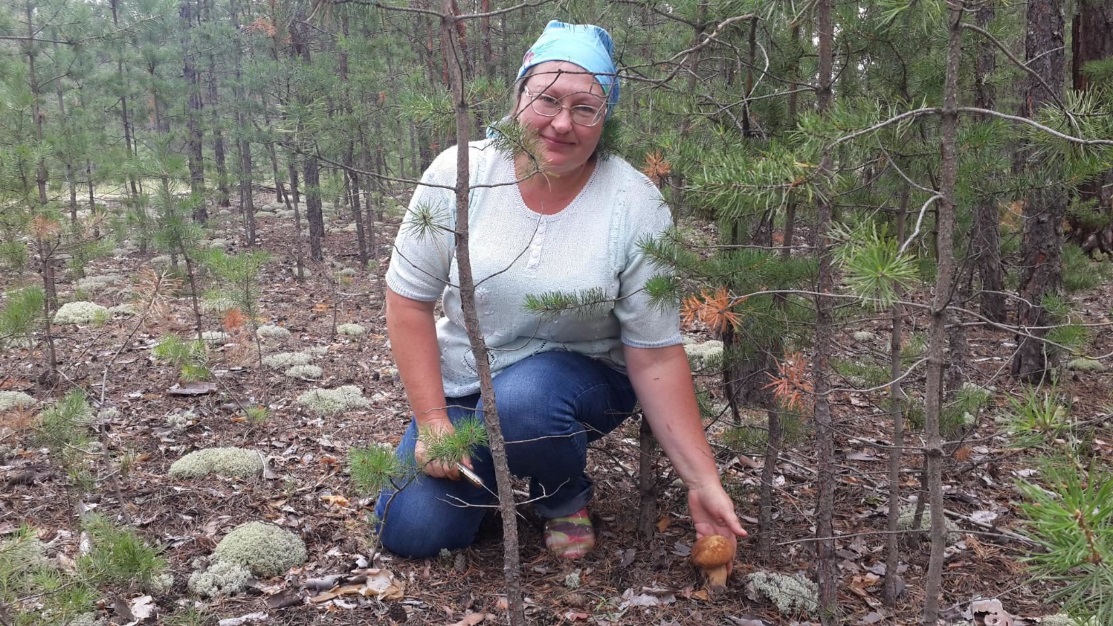 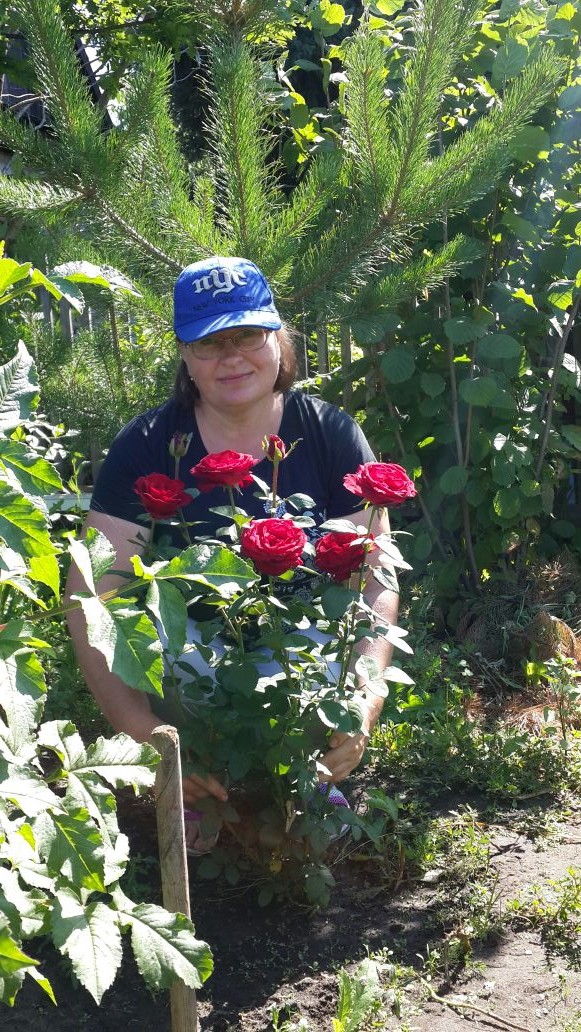 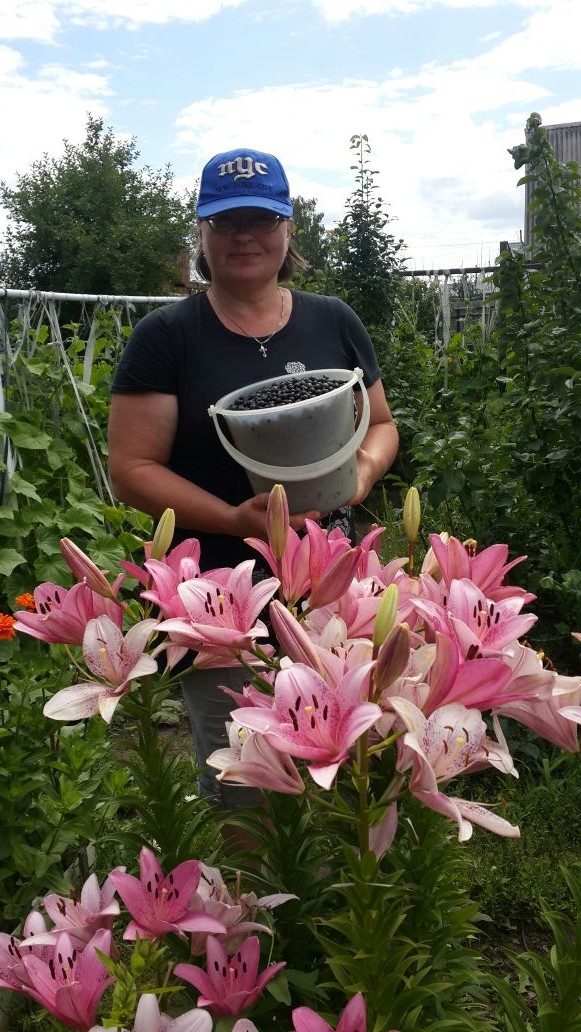 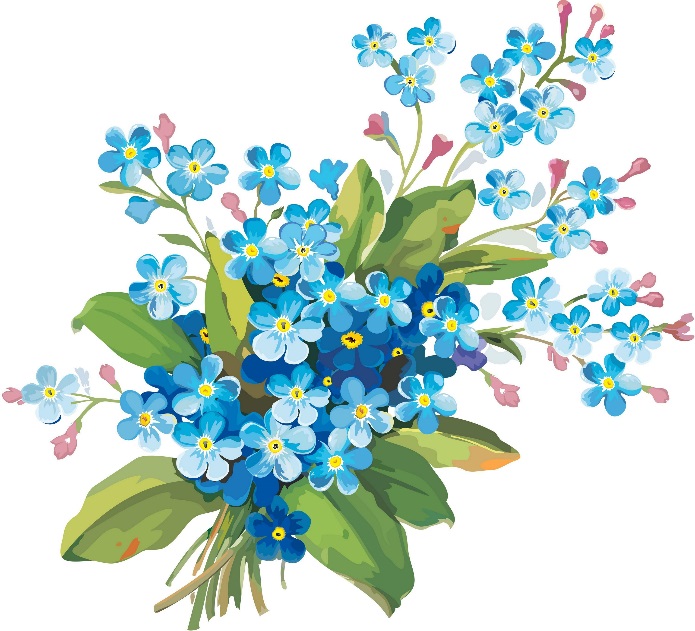 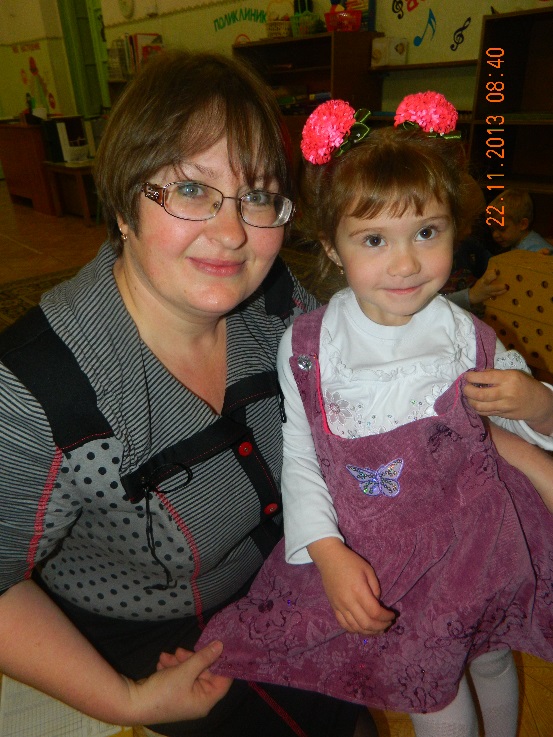 Я детям отдаю свою заботу , которые открыли счастья мне рецепт простой . Скажу одно, профессии в жизни нет важнее, и я горжусь, что воспитателем мне быть дано!
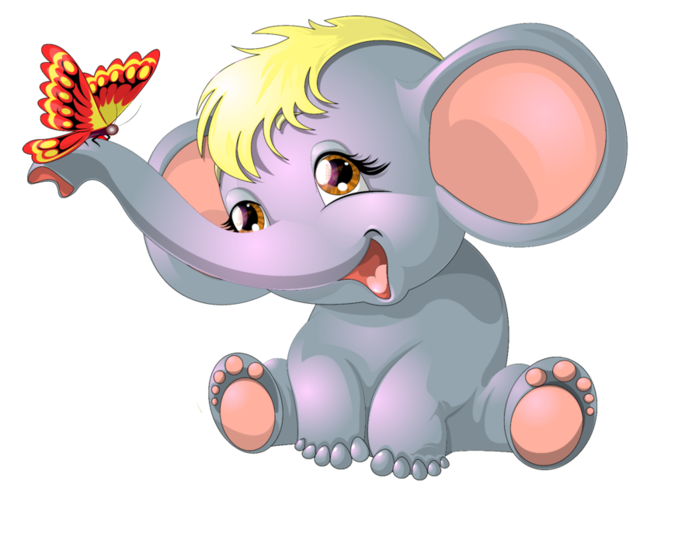 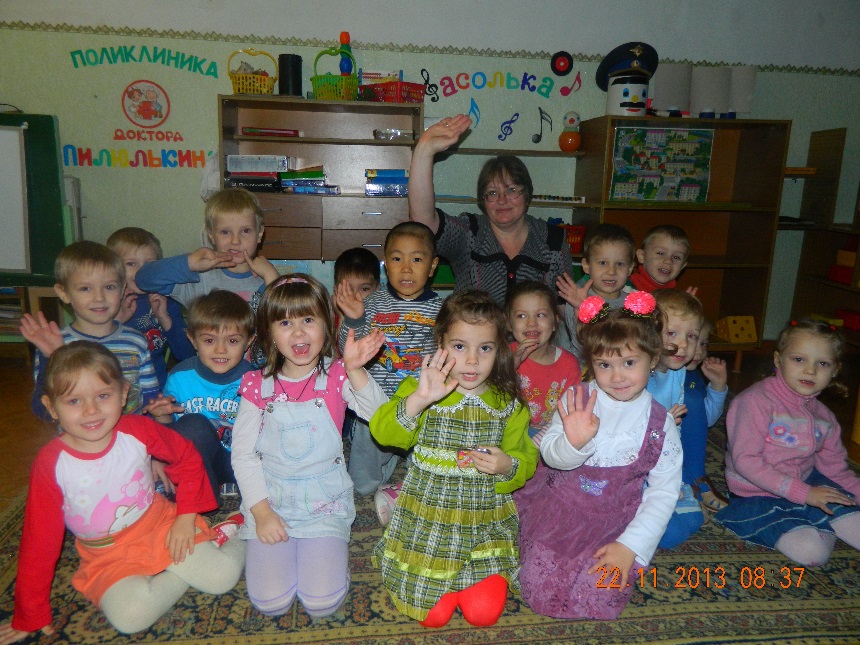 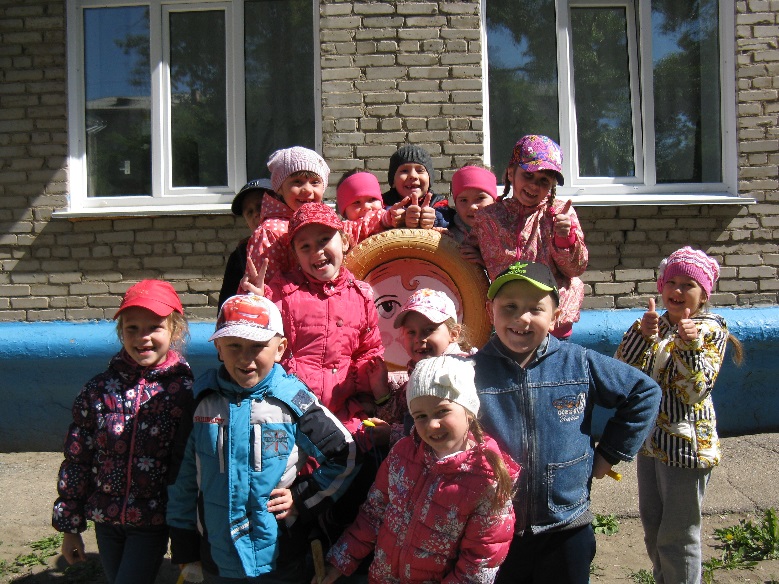 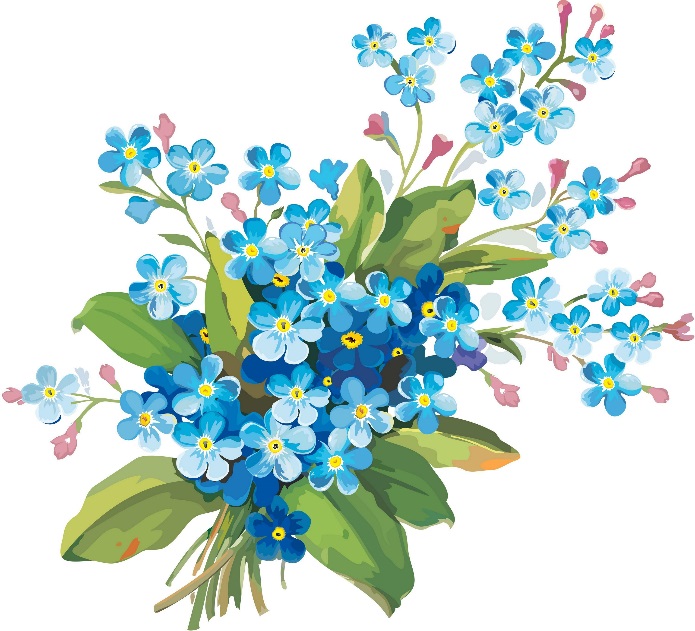 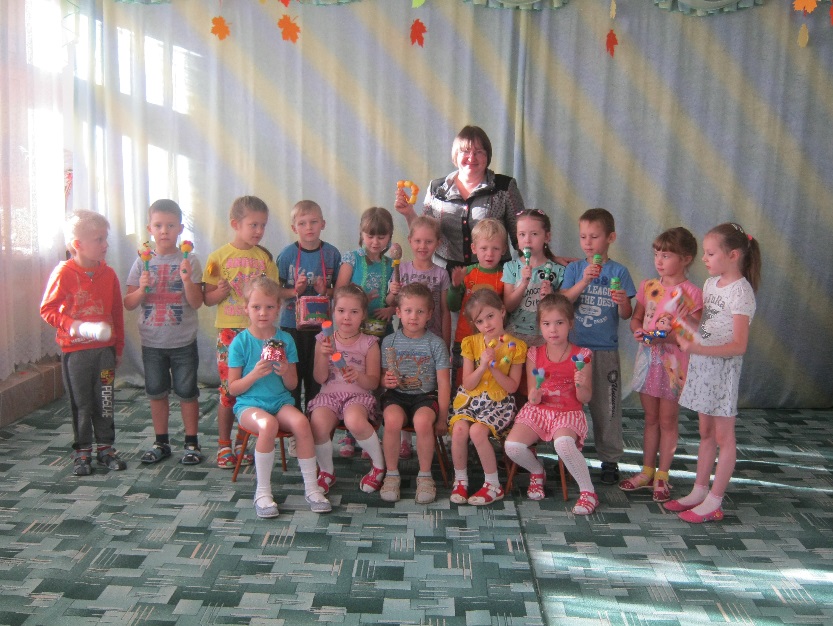 Спасибо за внимание
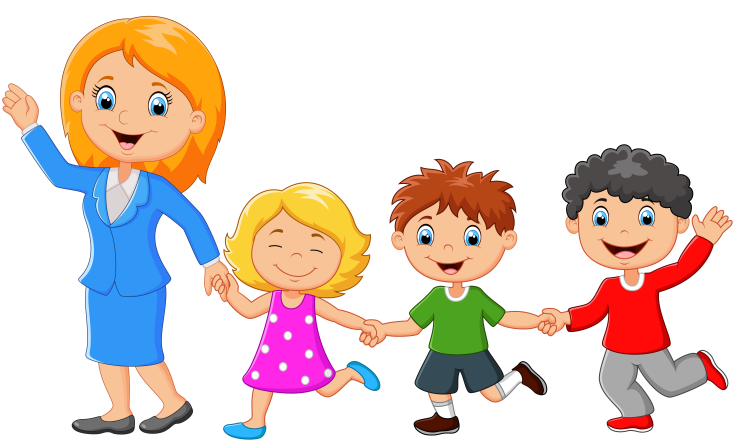 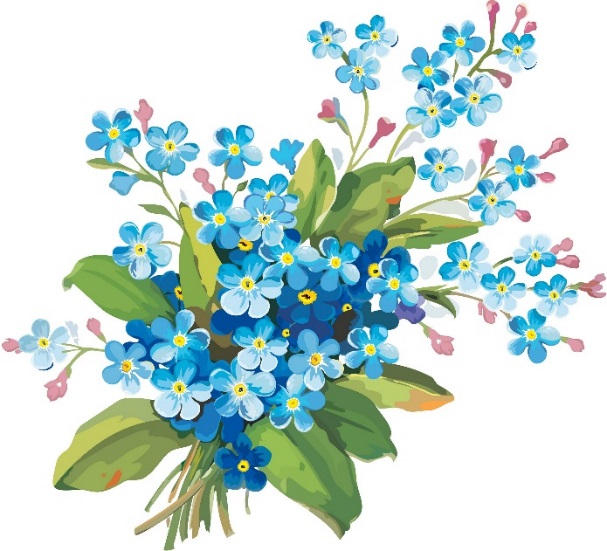